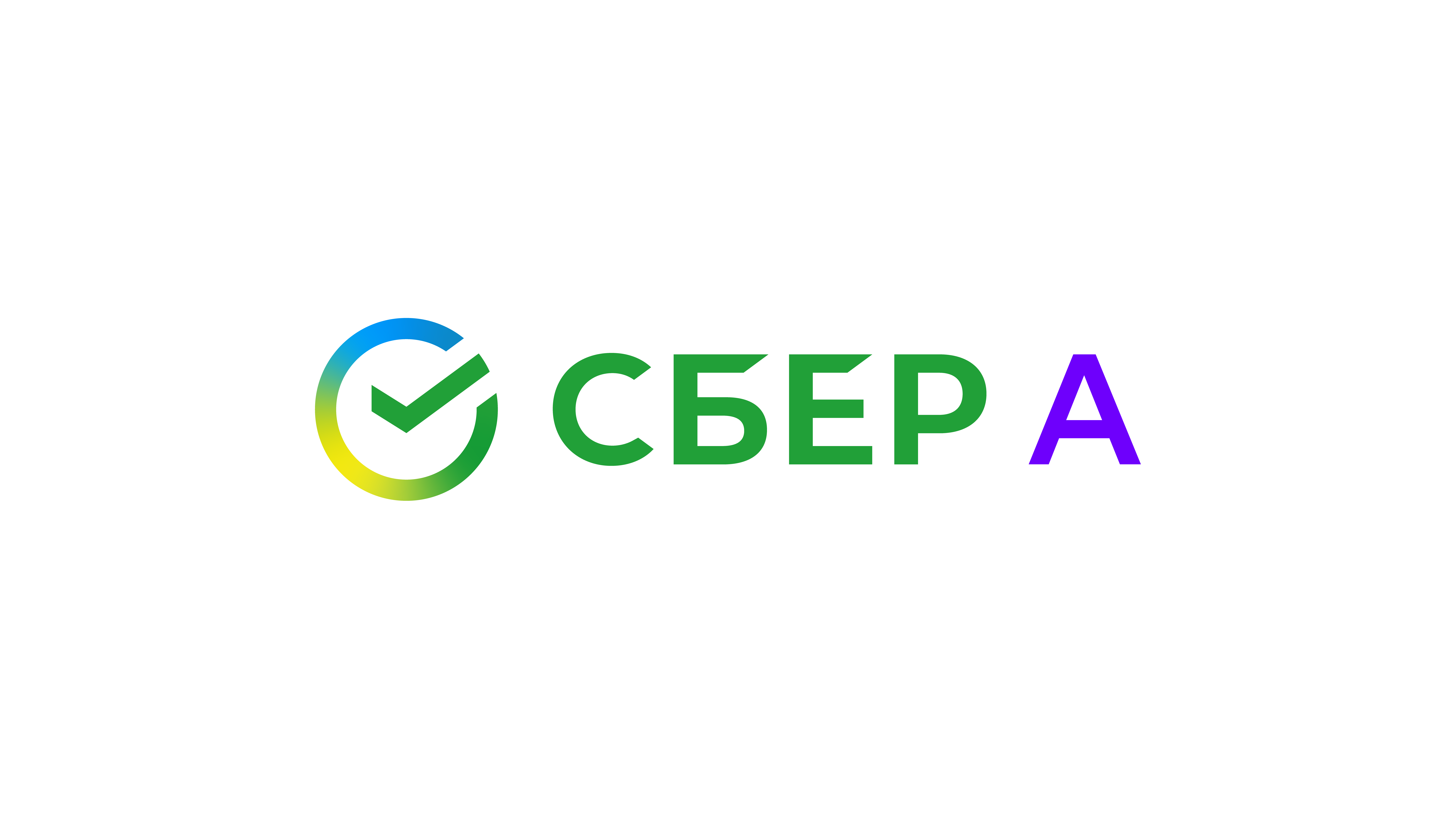 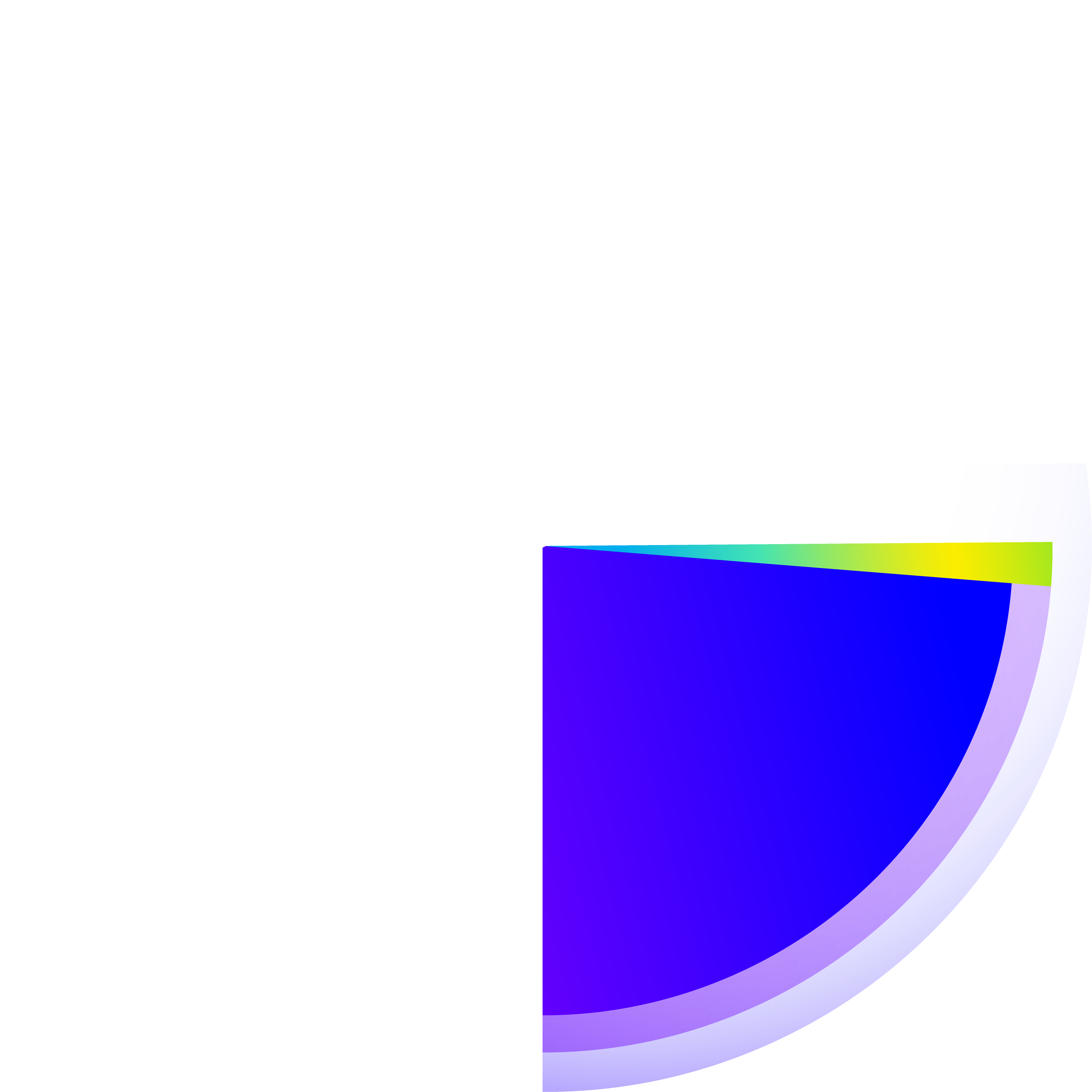 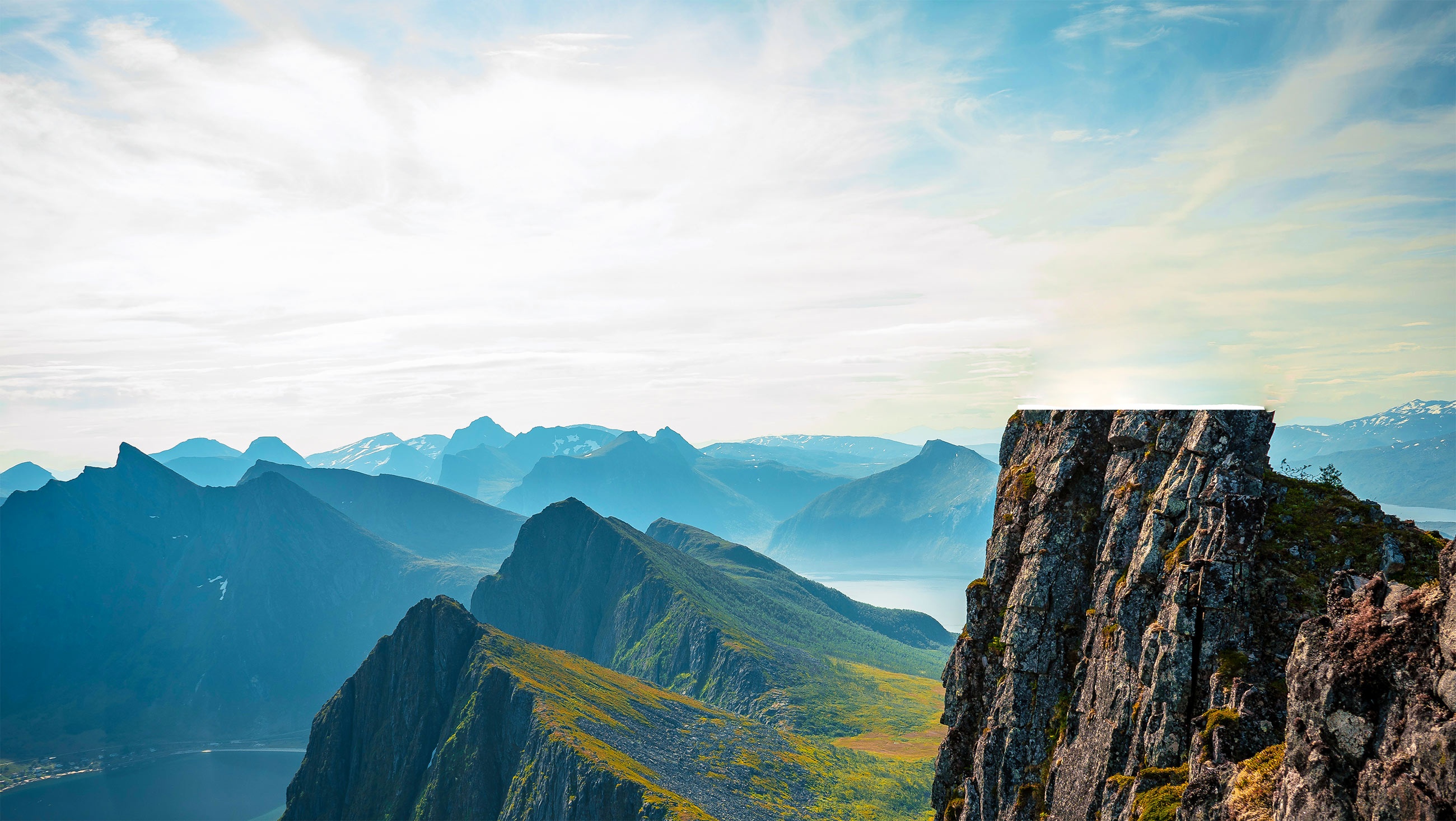 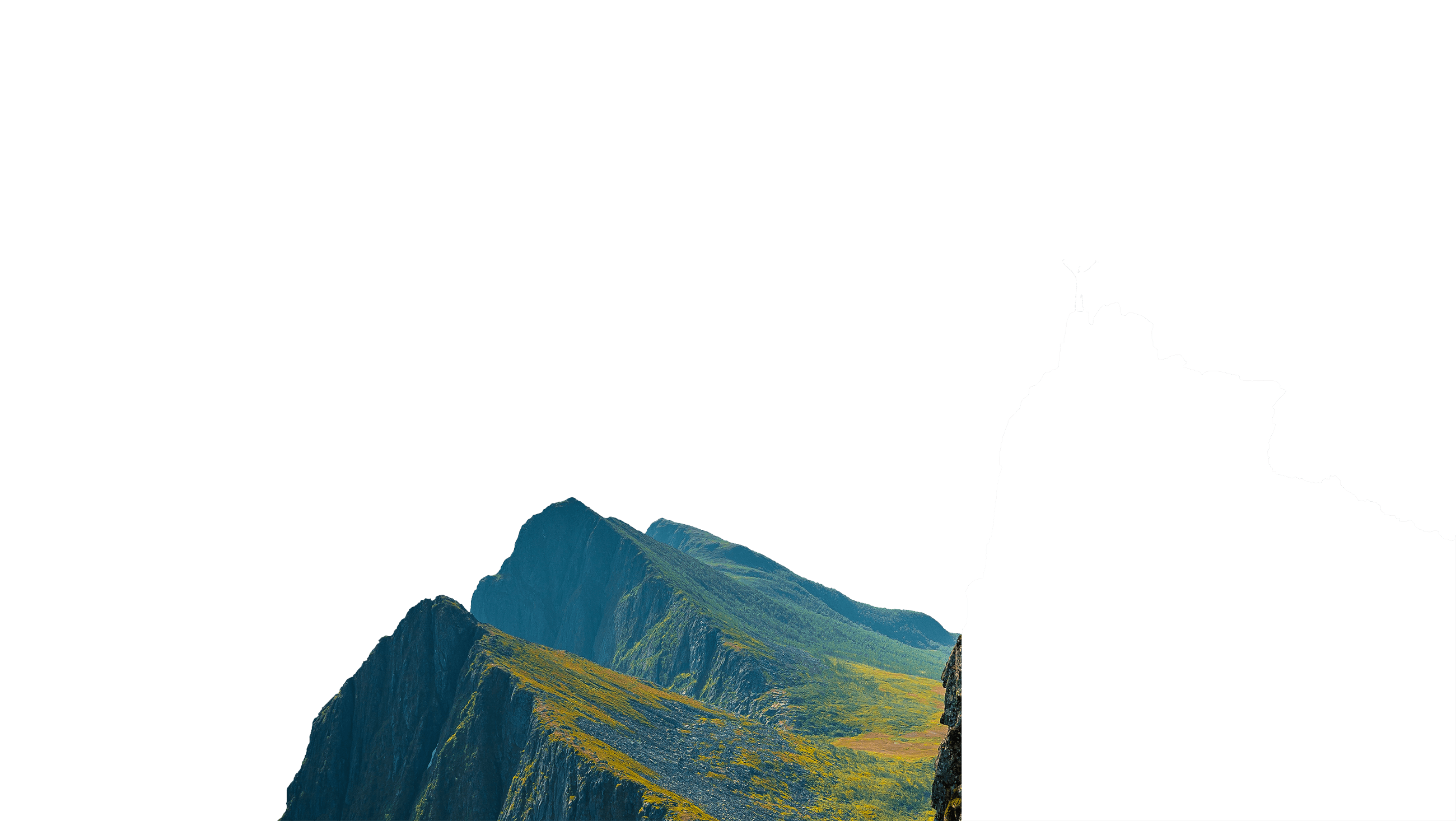 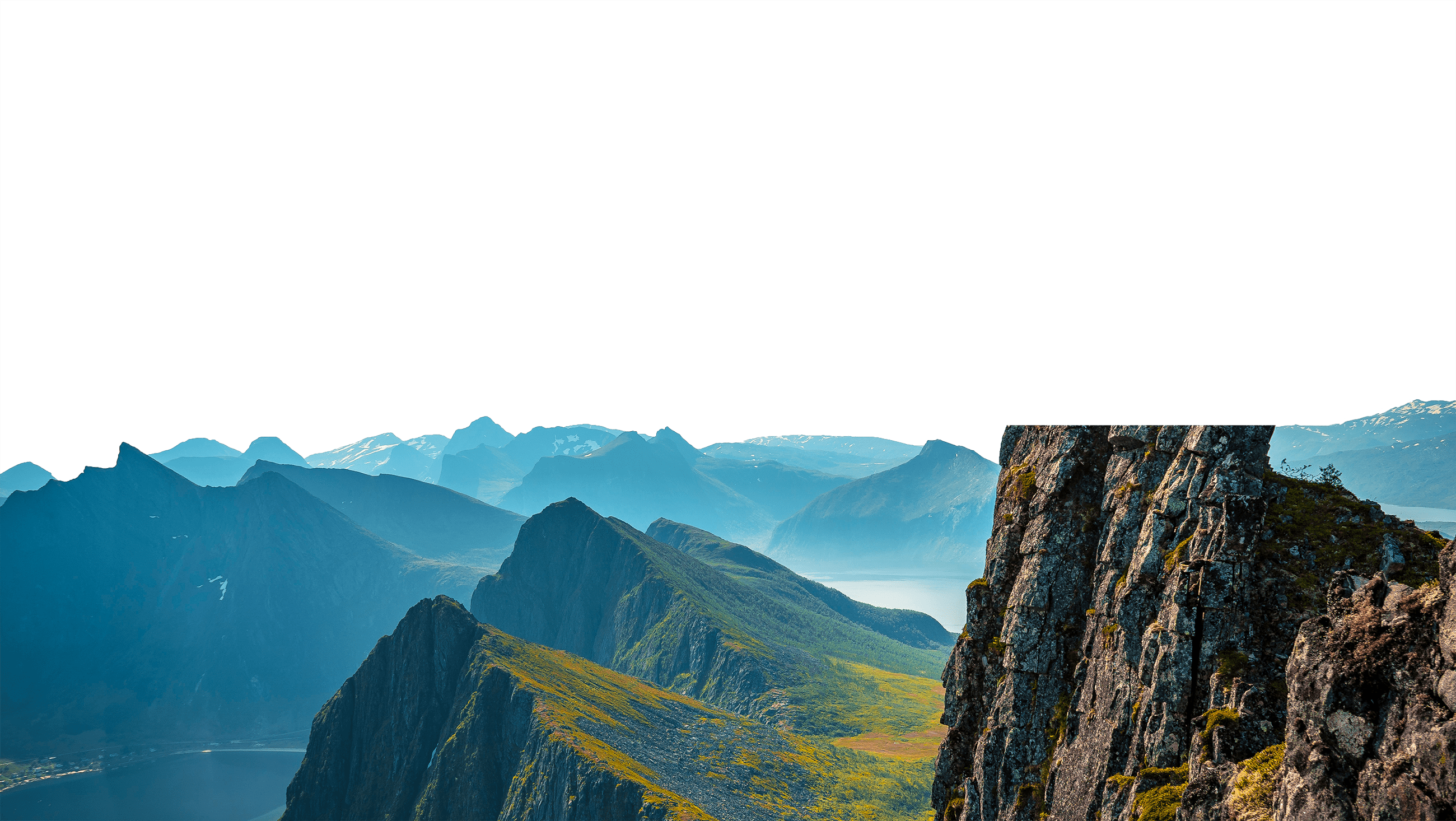 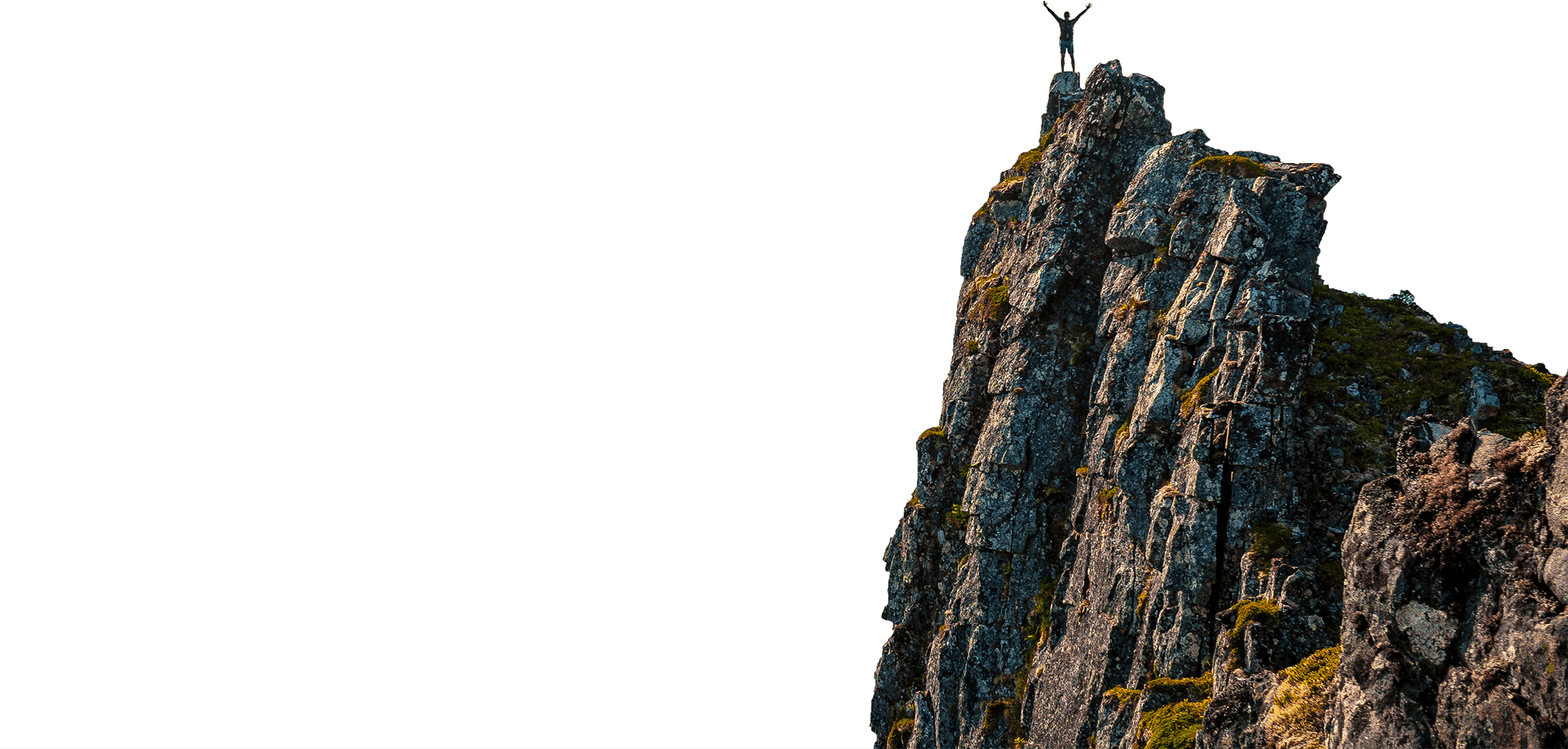 Сервисы электронной площадки: Расчет НМЦК. Особенности в сфере здравоохранения
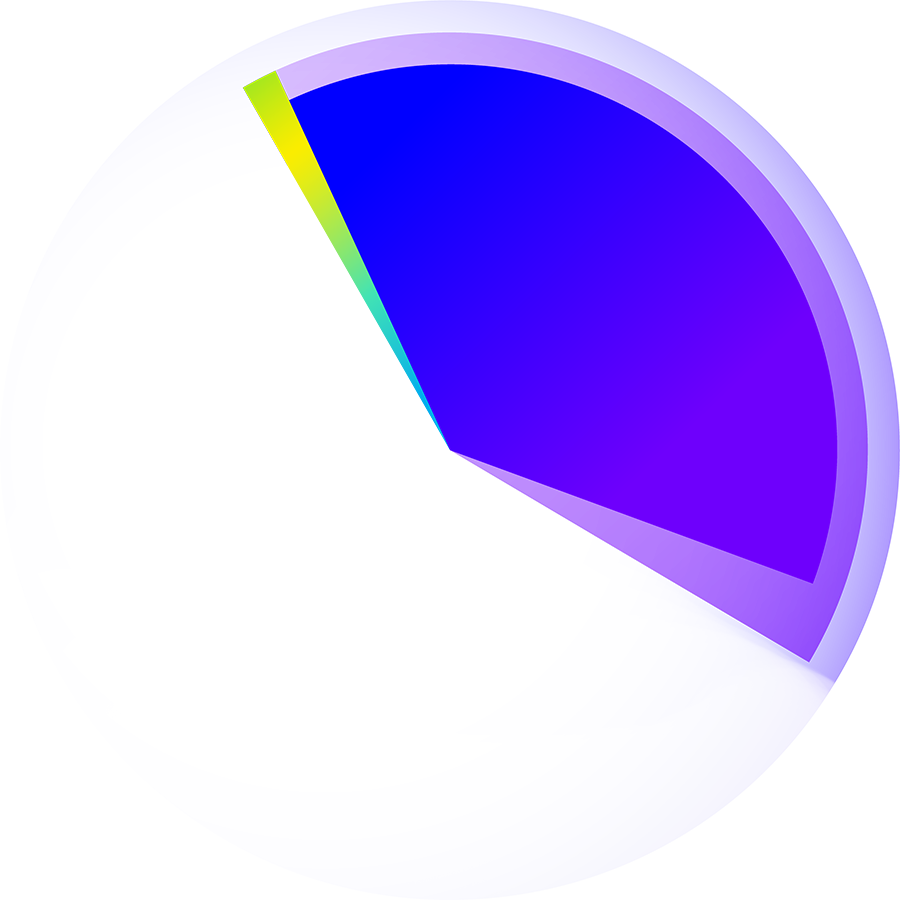 Аналитические сервисы: расчет НМЦК
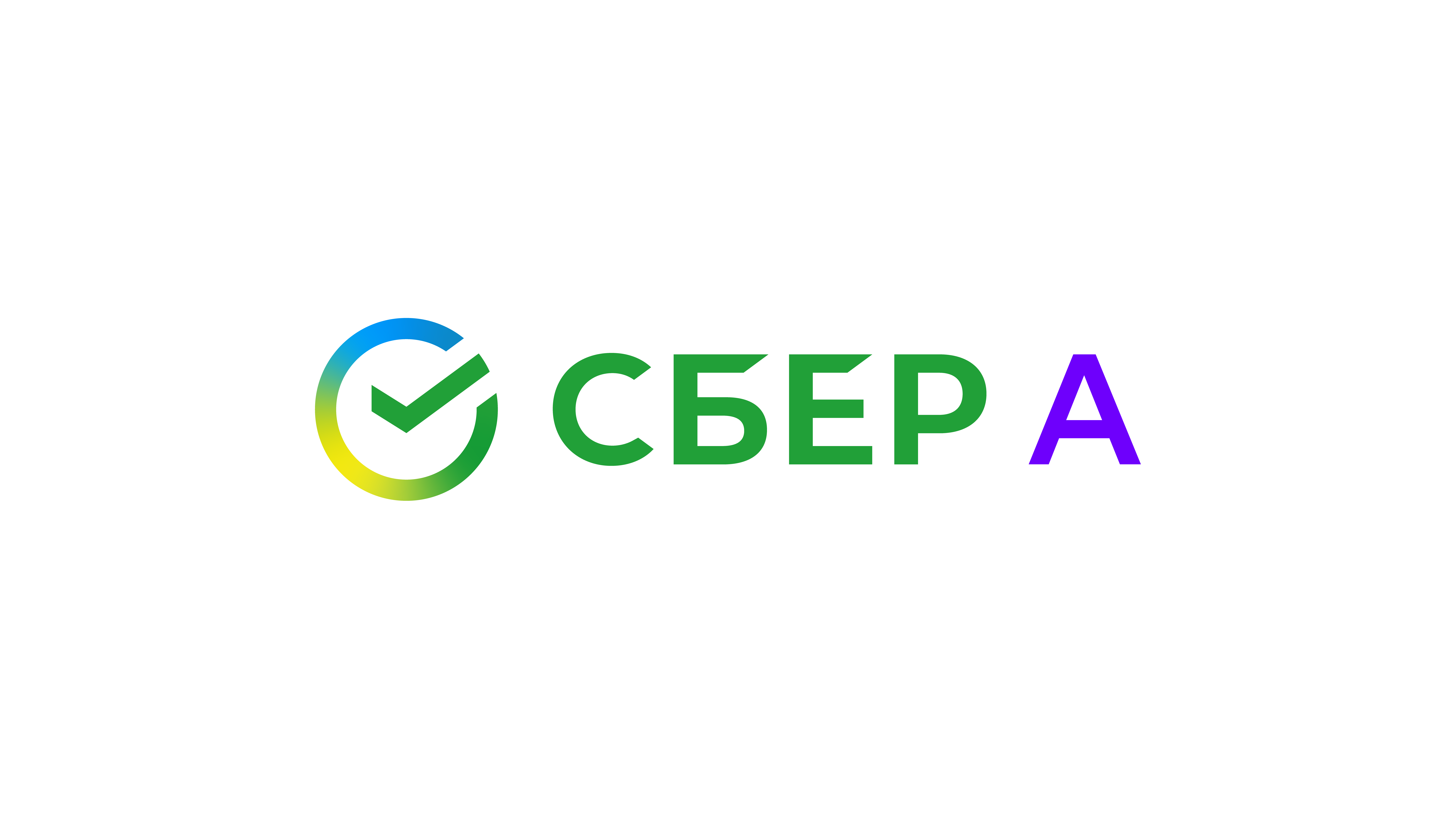 СЕРВИС ДЛЯ РАСЧЕТА НМЦК –
 бесплатный сервис для заказчиков, который позволяет формировать, обосновывать и контролировать начальную (максимальную) цену  товара для закупки. 
Основное назначение – подбор контрактов для обоснования НМЦК.
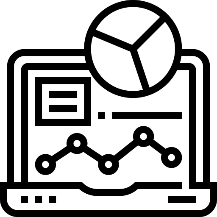 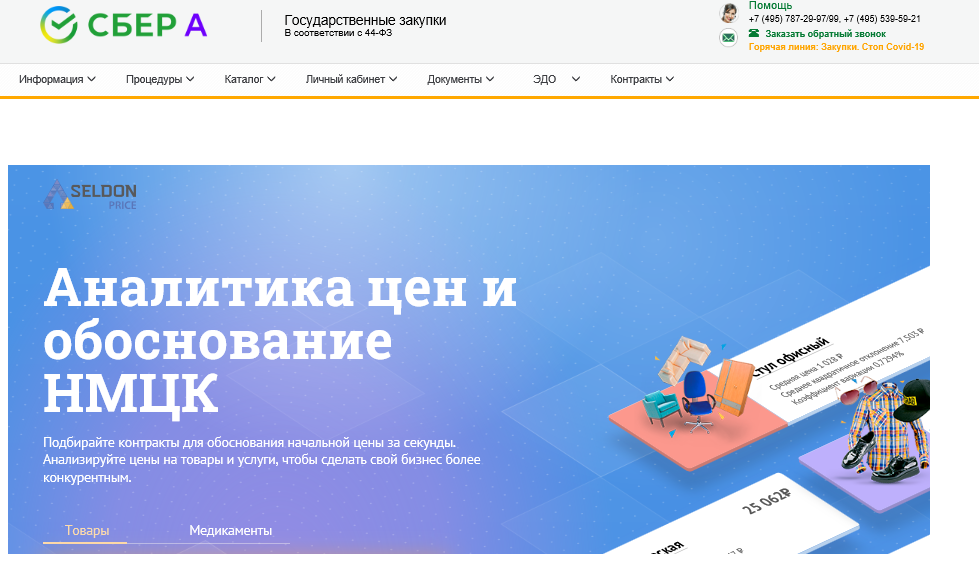 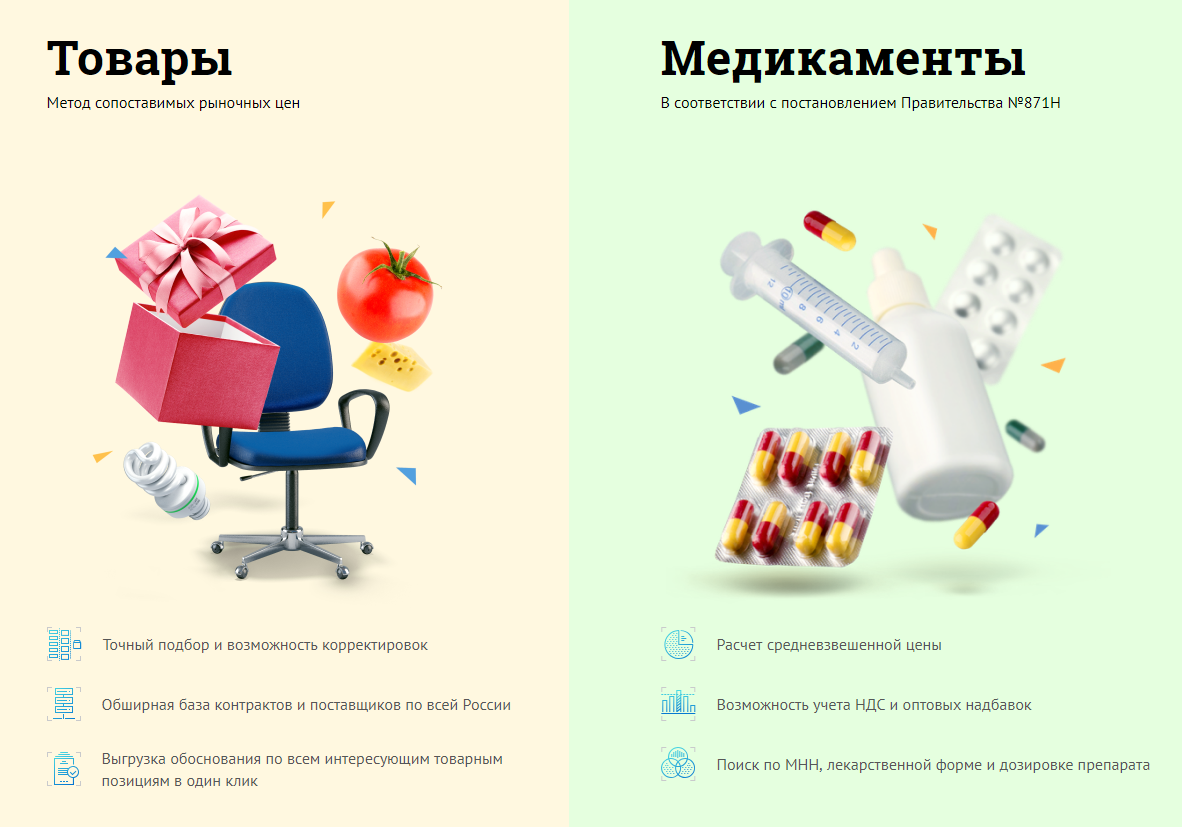 Сервис обоснования НМЦ
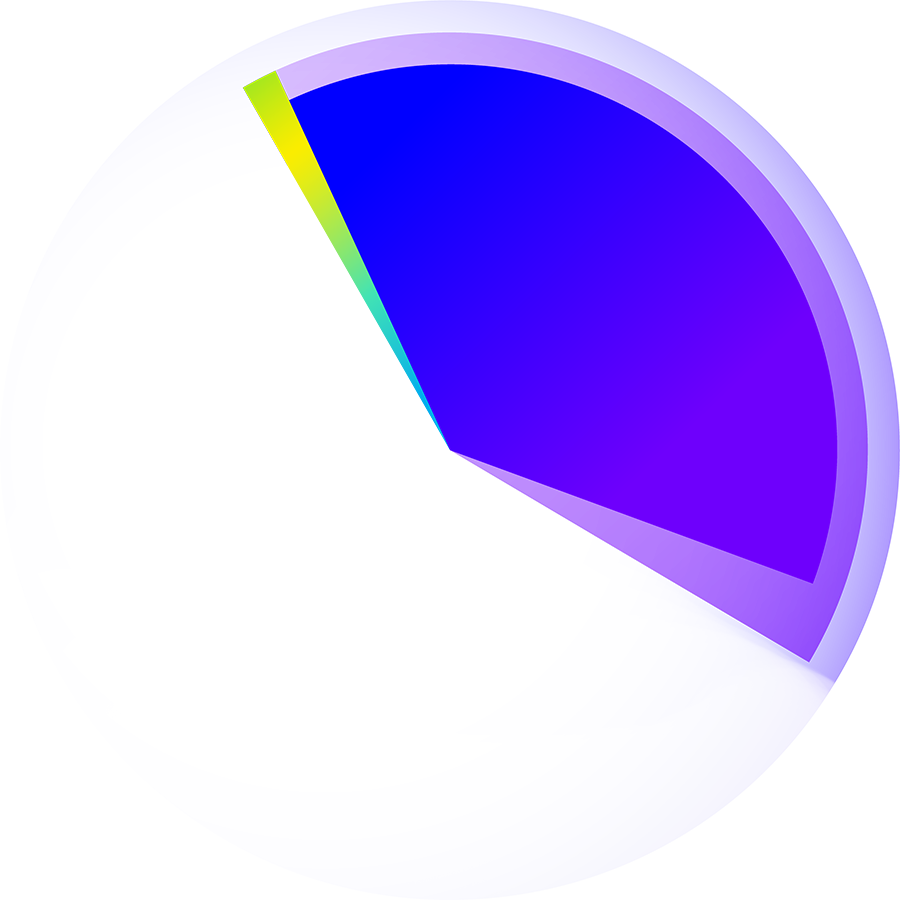 Расчет НМЦК в соответствие с приказом Министерства здравоохранения РФ от 15.05.2020 № 450н
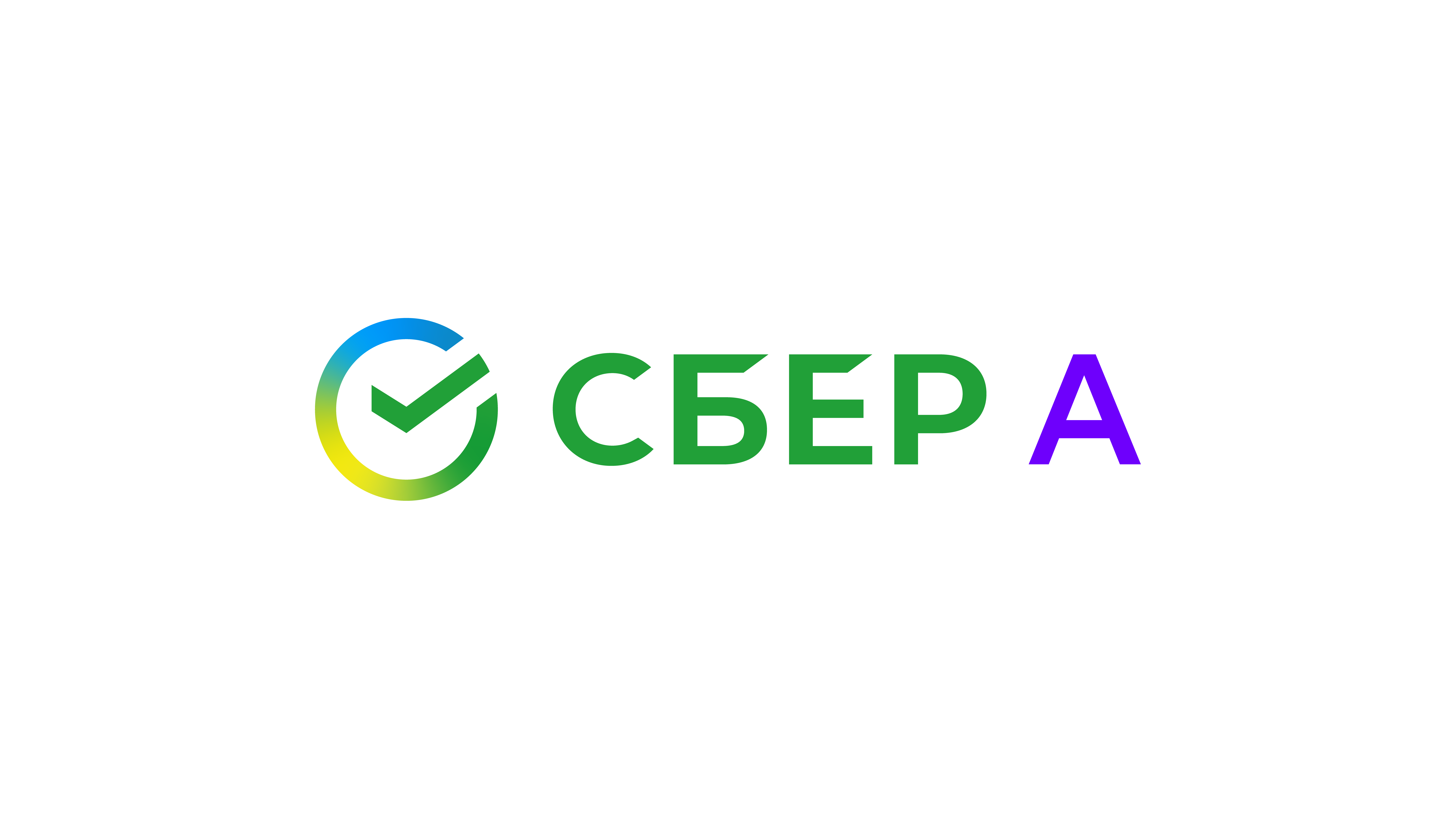 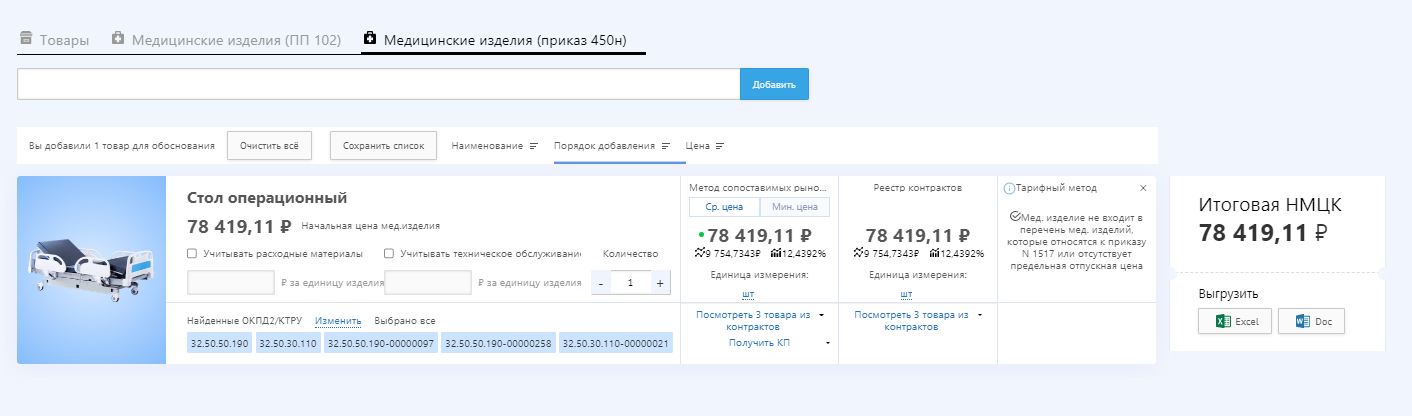 Сервис ищет совпадения по товарам контрактов по 44-ФЗ. Можно отредактировать подборку контрактов по кодам ОКПД2 и КТРУ.
Медицинские изделия (приказ Миндздрава от 15.05.2020 № 450н)
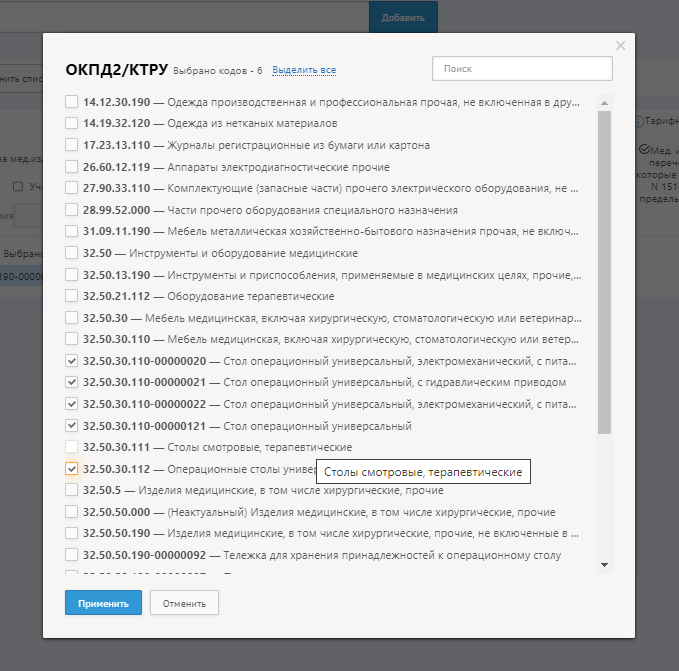 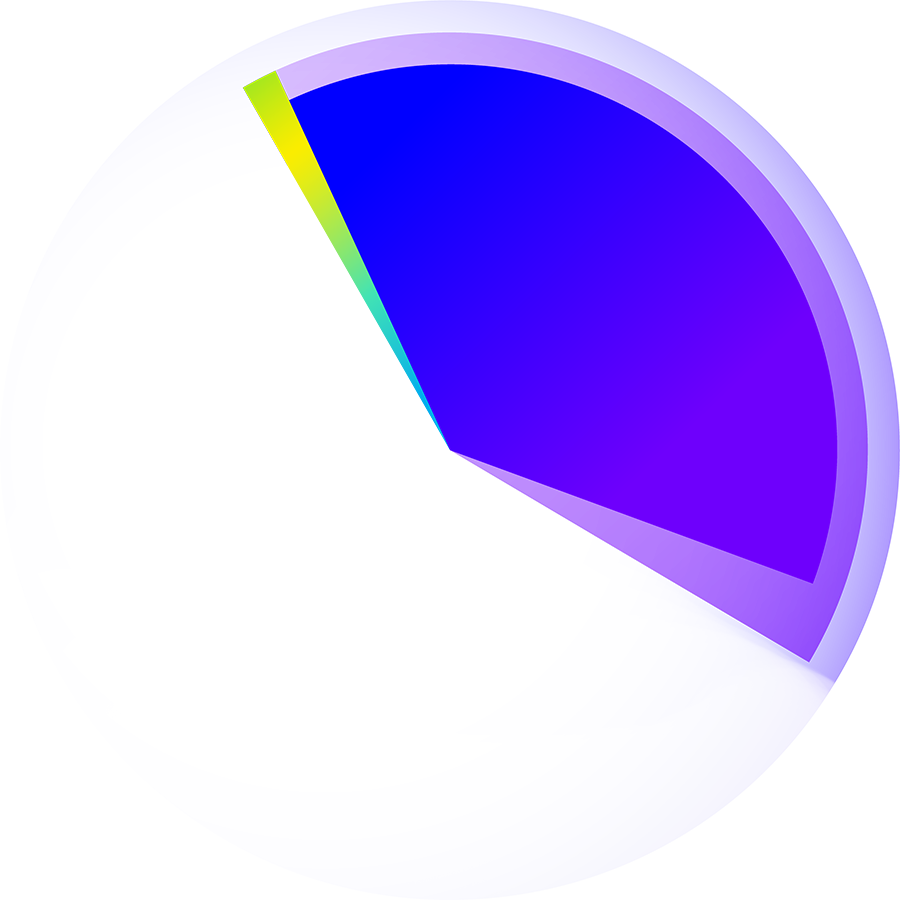 Расчет НМЦК в соответствие с приказом Министерства здравоохранения РФ от 15.05.2020 № 450н
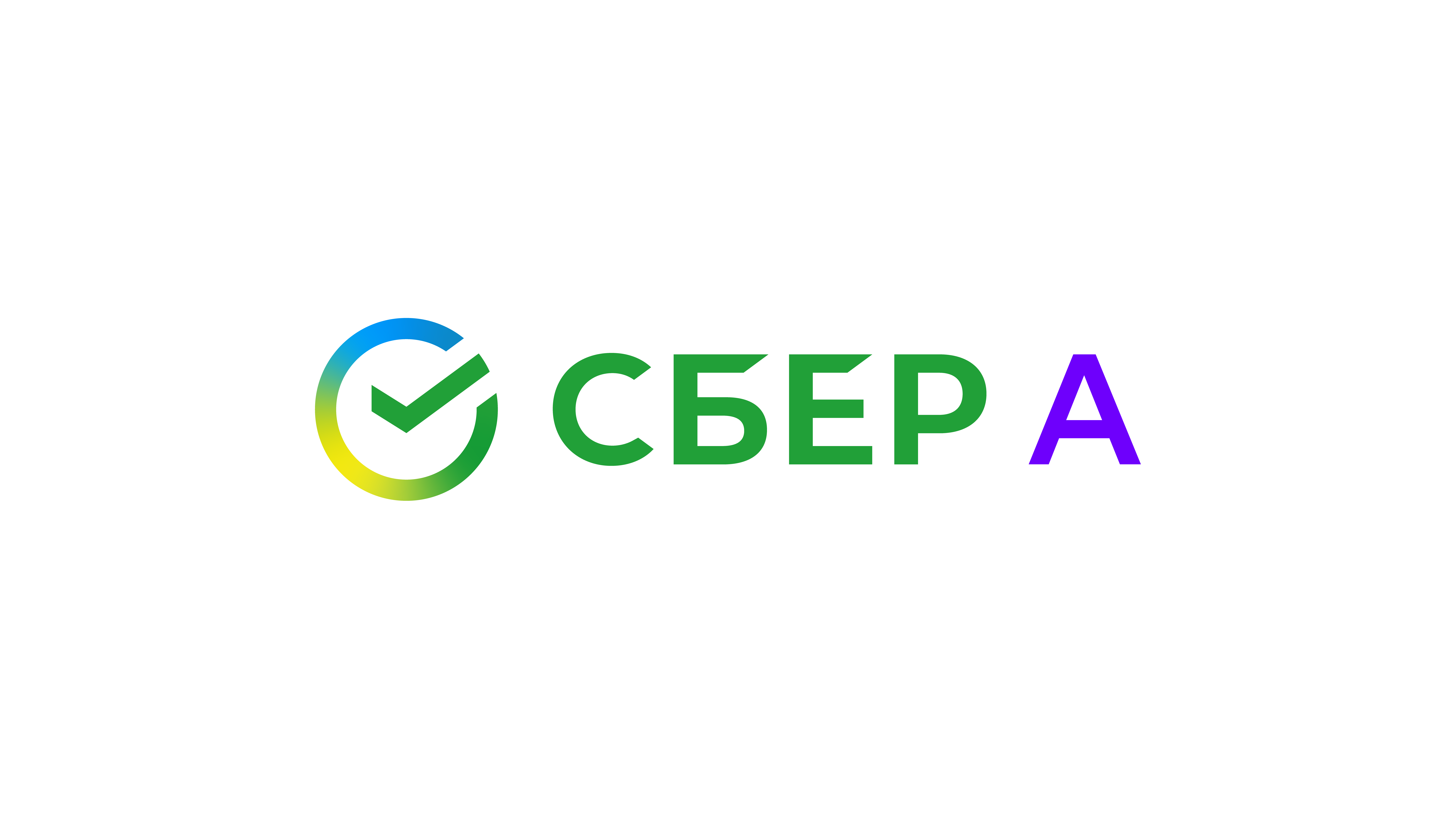 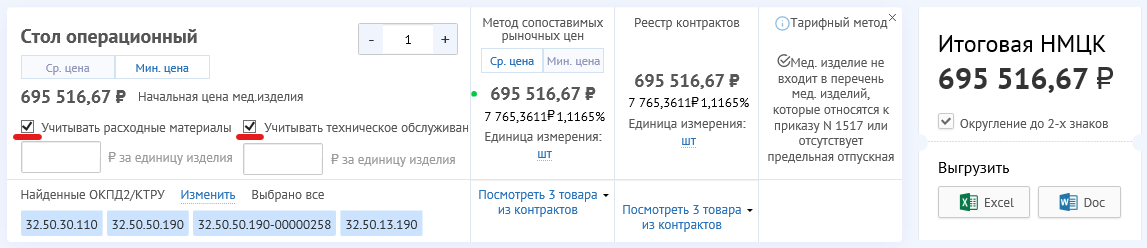 Также в соответствии с приказом 450н можно учесть стоимость расходных материалов и технического обслуживания.
Медицинские изделия (приказ Миндздрава от 15.05.2020 № 450н)
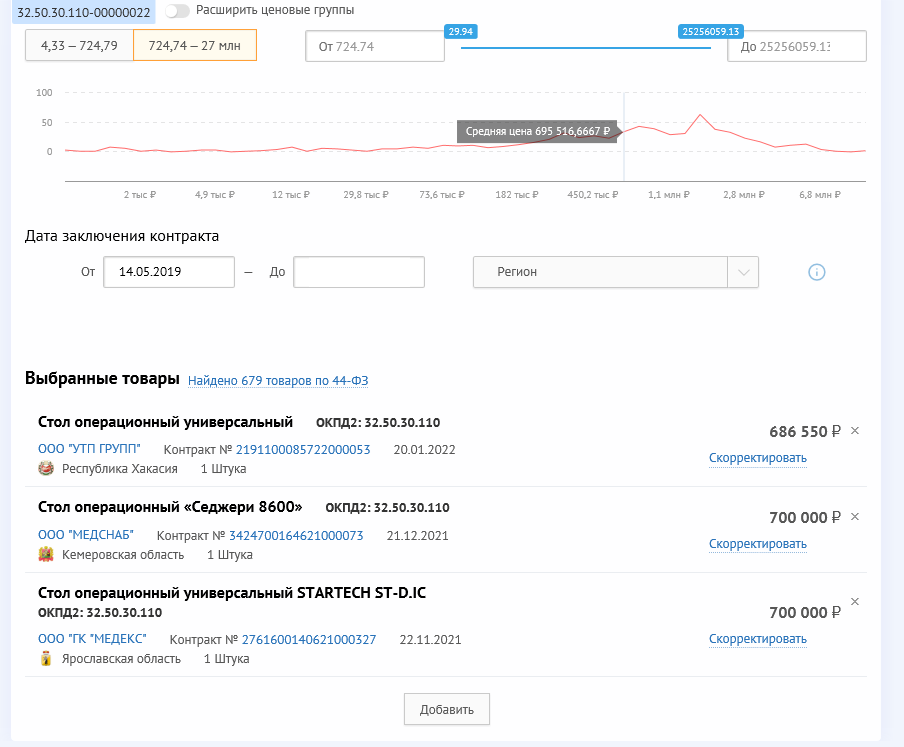 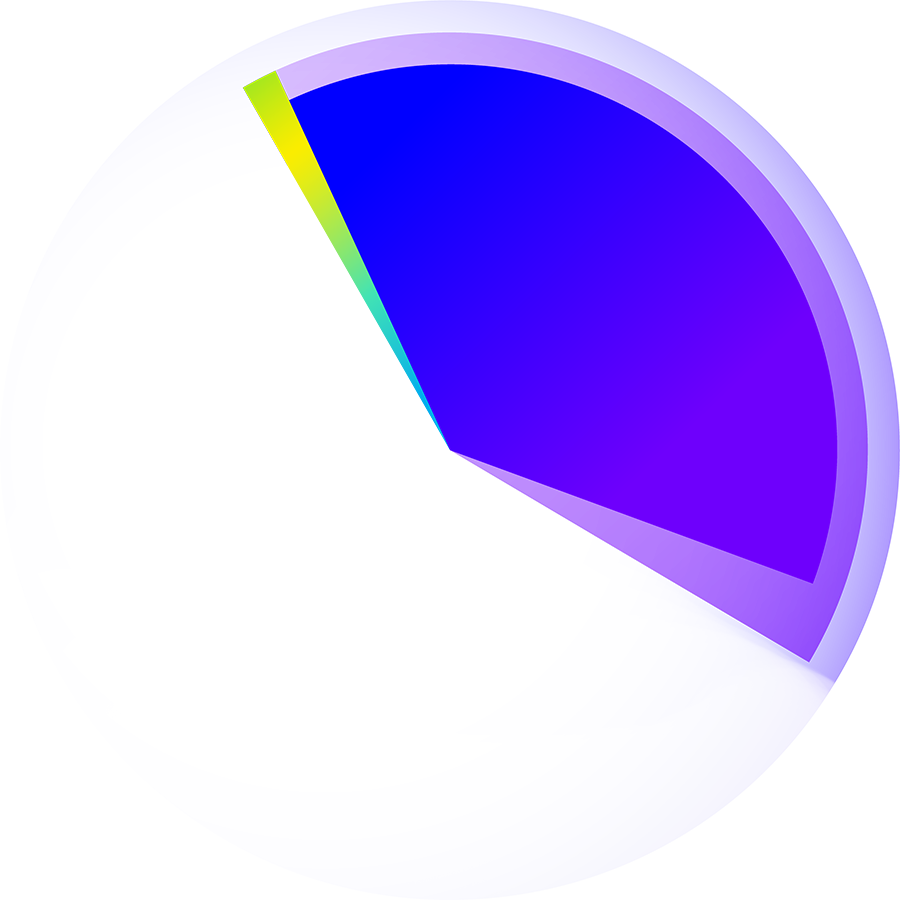 Расчет НМЦК в соответствие с приказом Министерства здравоохранения РФ от 15.05.2020 № 450н
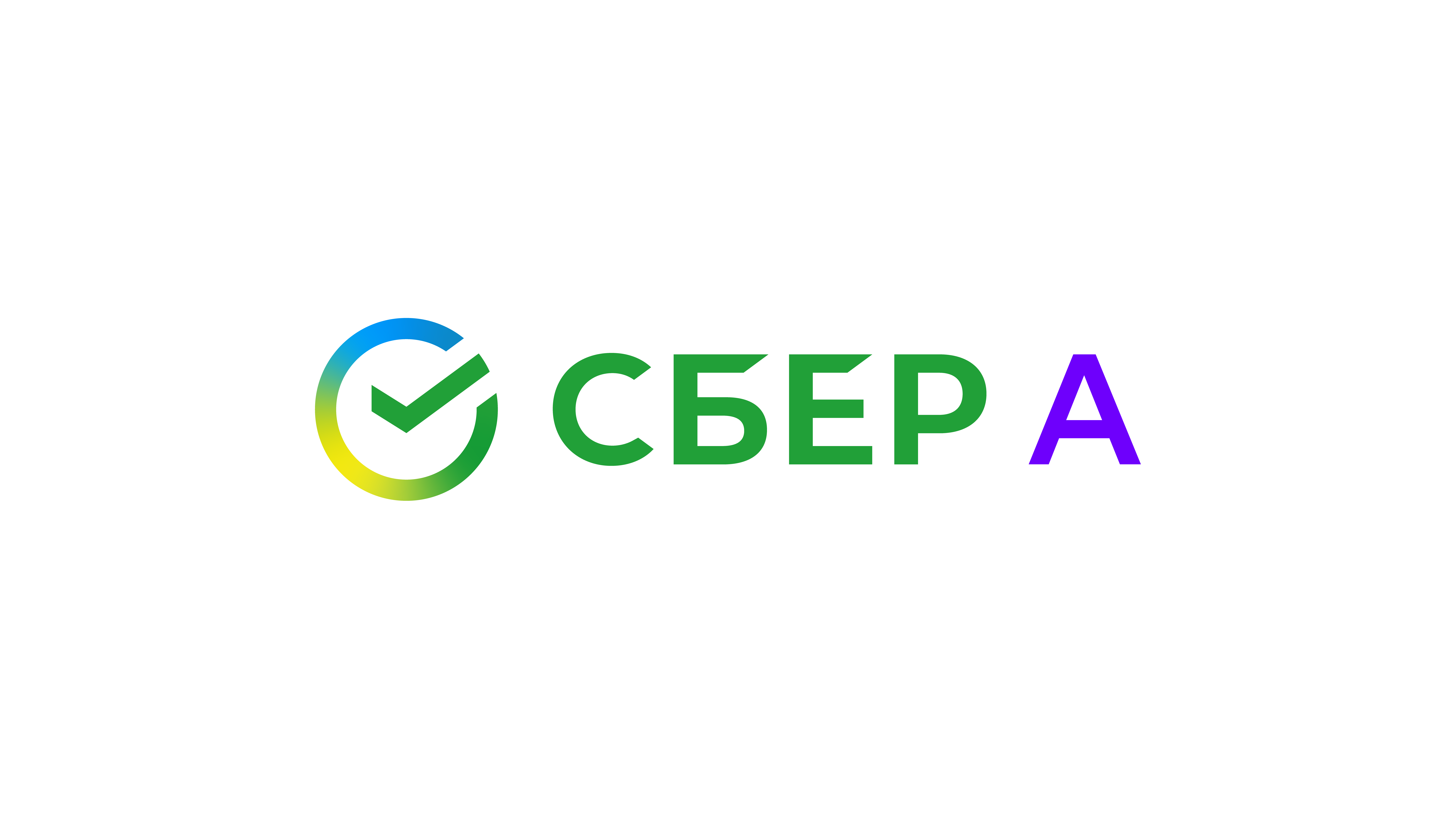 Вместо подобранных контрактов можно использовать коммерческие предложения от поставщиков. Для этого внесите данные о КП с помощью кнопки “Добавить вручную”.
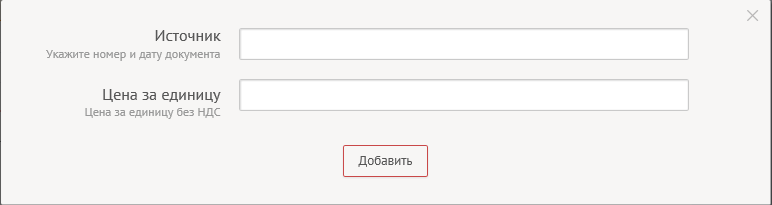 Возможность дополнительно скорректировать цену по дополнительным фильтрам
Медицинские изделия (приказ Миндздрава от 15.05.2020 № 450н)
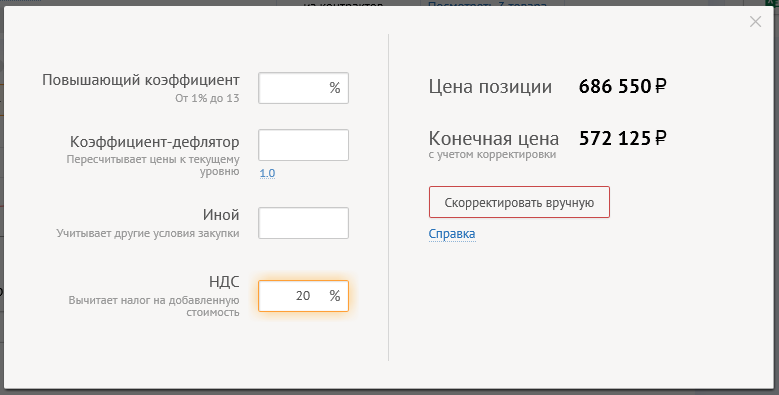 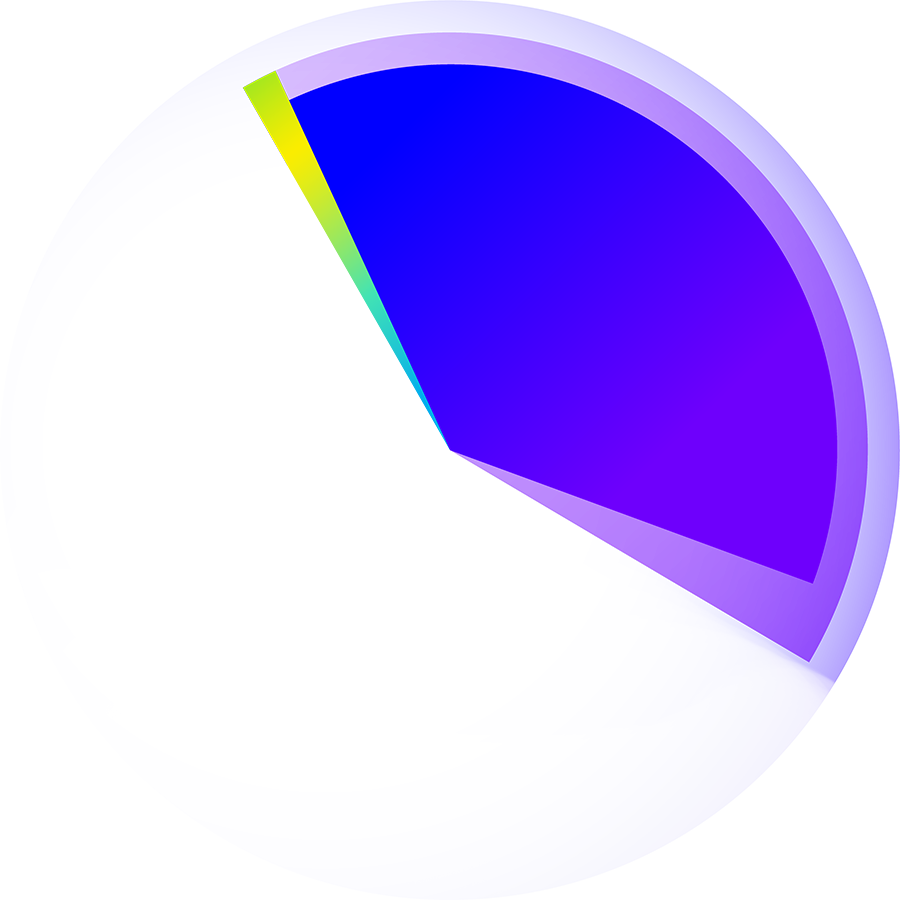 Расчет НМЦК в соответствие с приказом Министерства здравоохранения РФ от 15.05.2020 № 450н
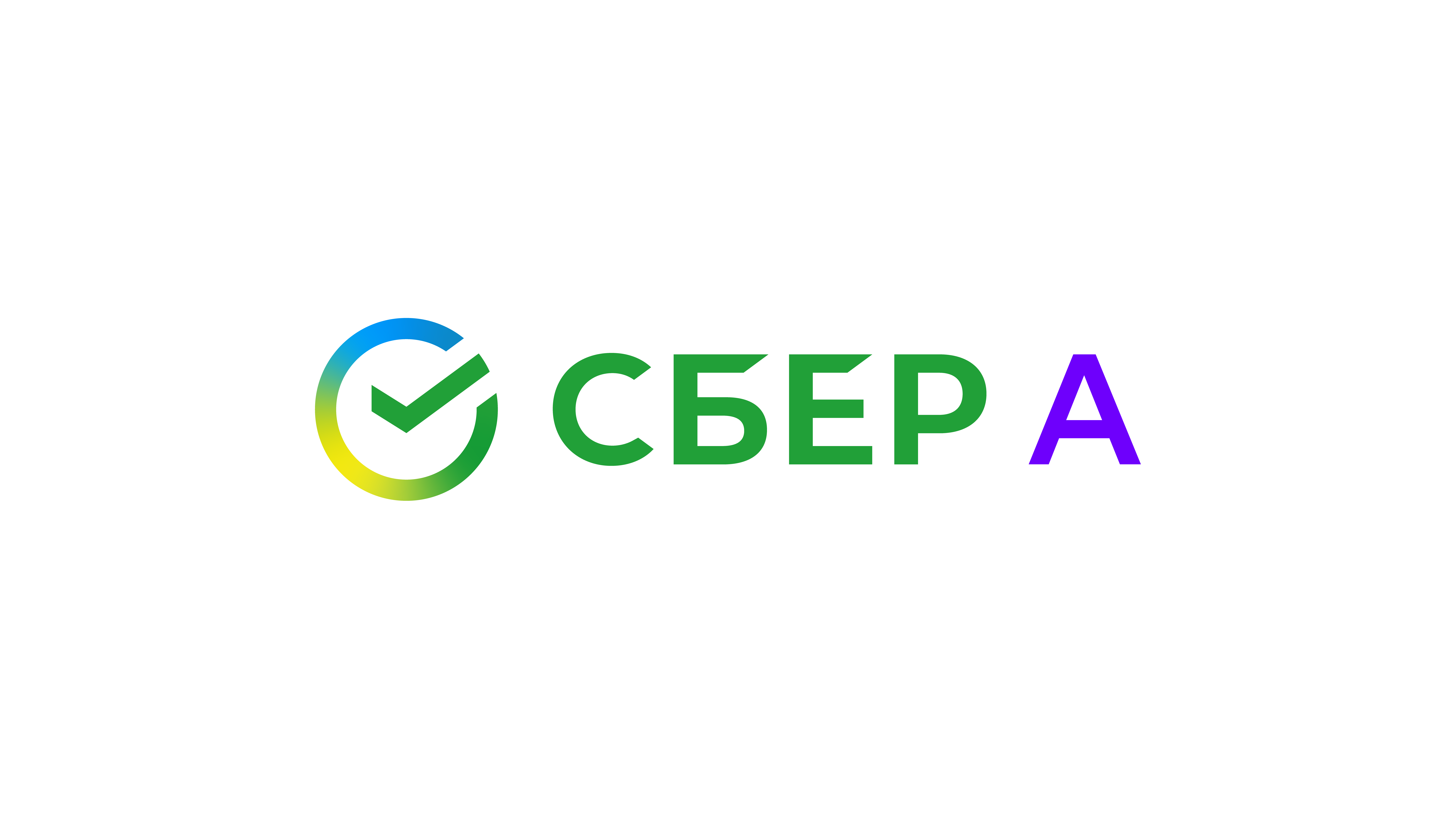 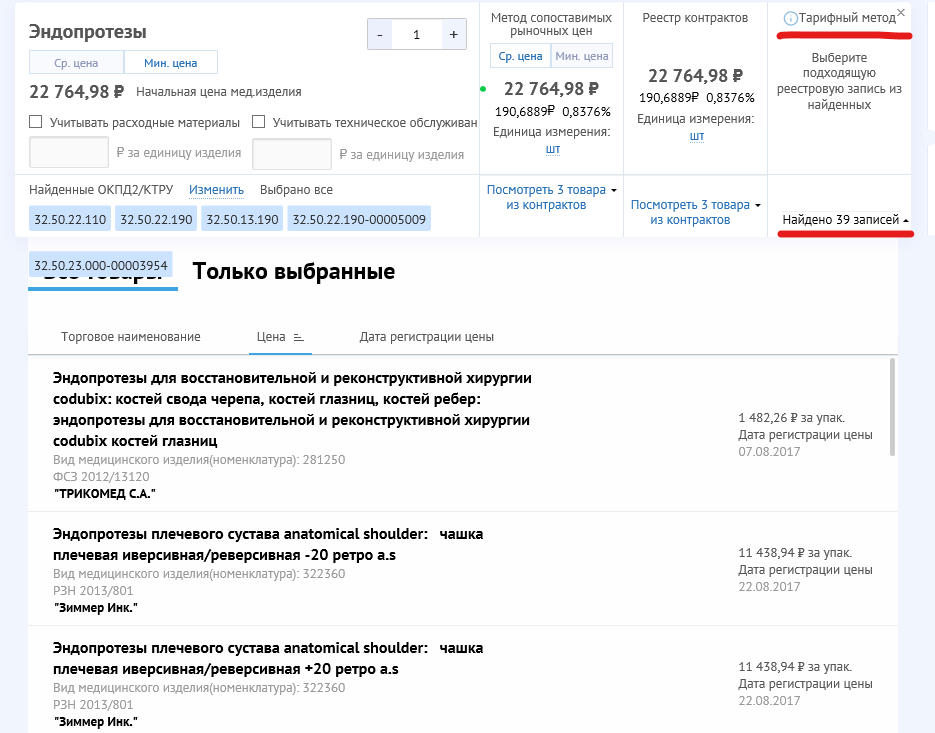 Медицинские изделия (приказ Миндздрава от 15.05.2020 № 450н)
Данный метод используется только при наличии предельных цен. Например, для медицинских изделий, имплантируемых в тело человека. На сайте Росздравнадзора есть реестр таких медицинских изделий с предельными ценами на них.
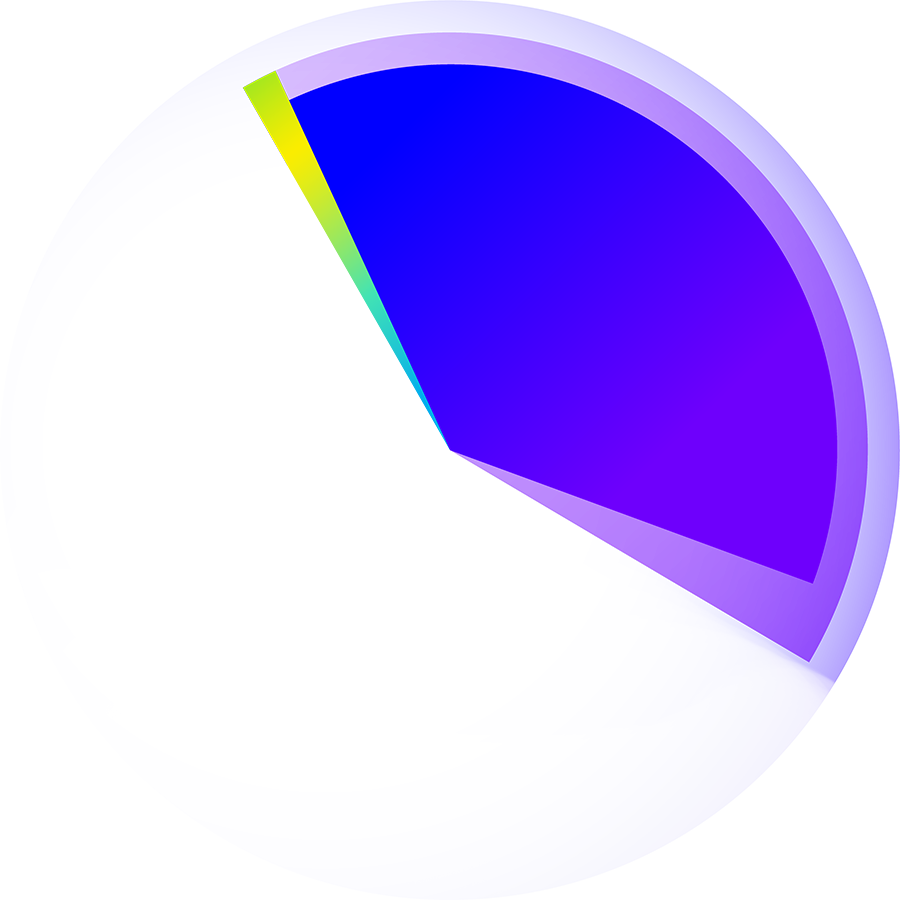 Расчет НМЦК в соответствие с приказом Министерства здравоохранения РФ от 15.05.2020 № 450н
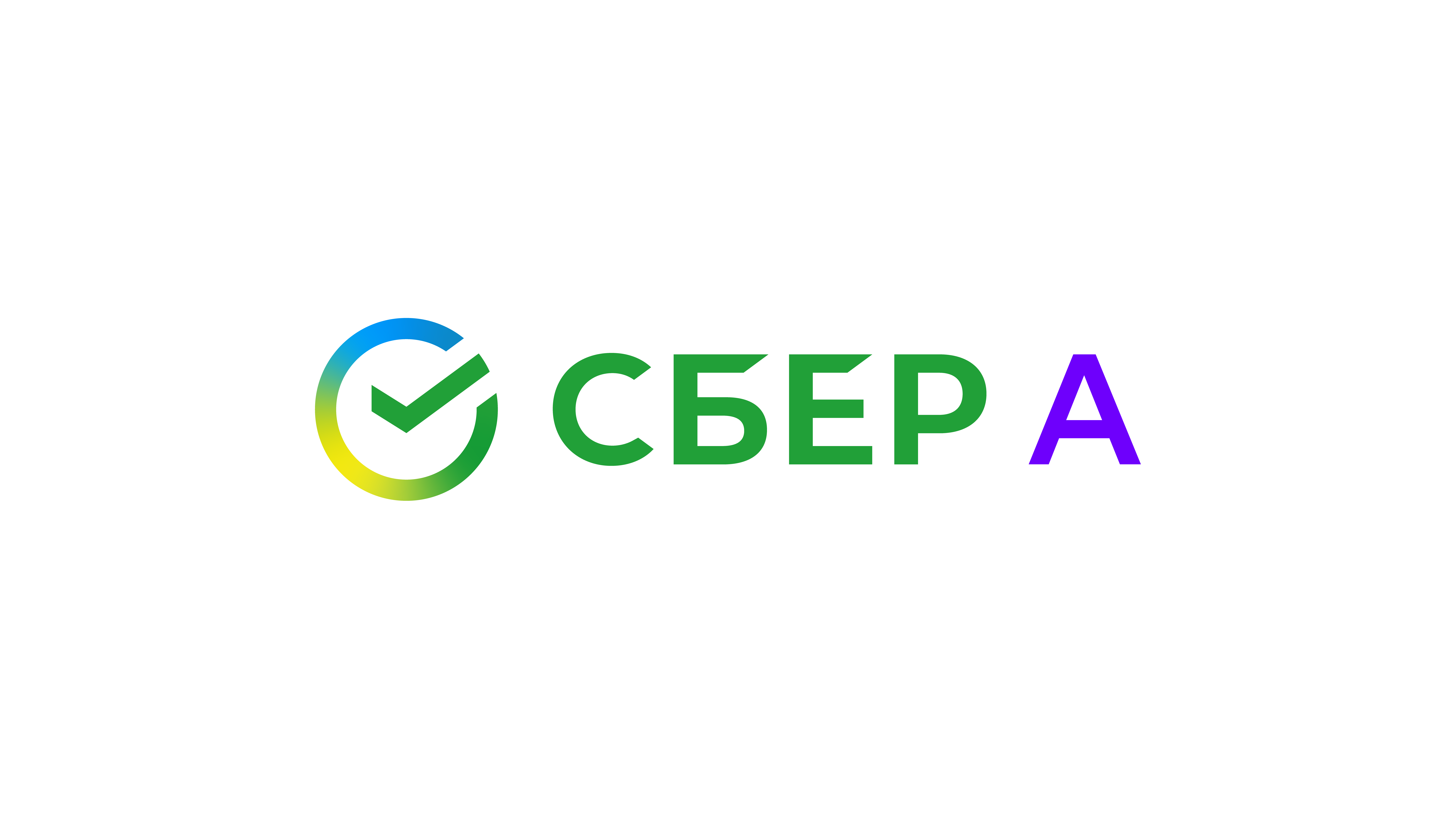 Из цен, рассчитанных одним или несколькими методами согласно приказу 450н, берется средневзвешенное (или не более средневзвешенной) значение.
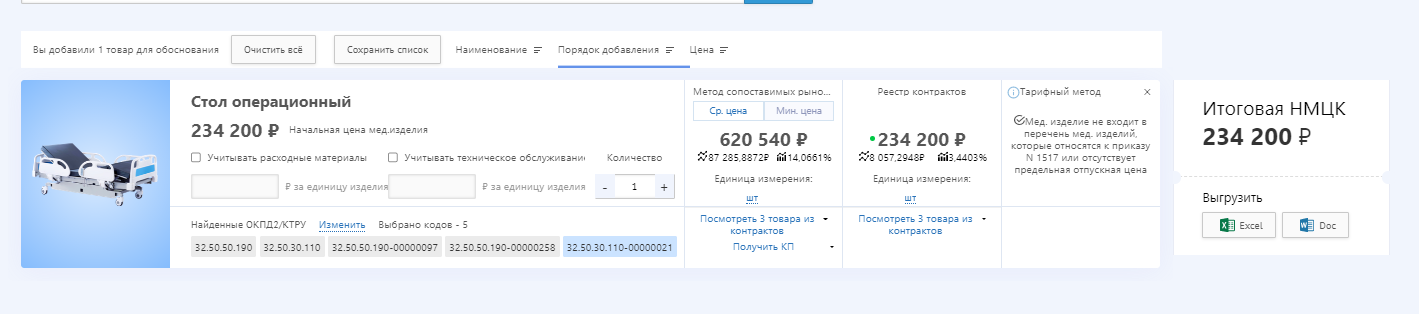 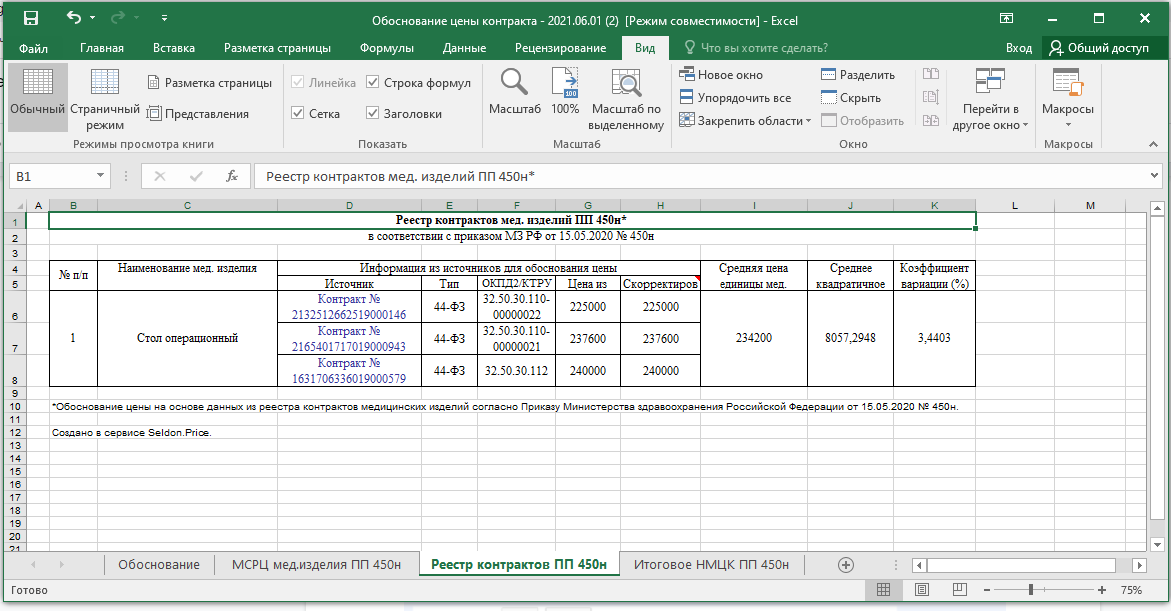 Медицинские изделия (приказ Миндздрава от 15.05.2020 № 450н)
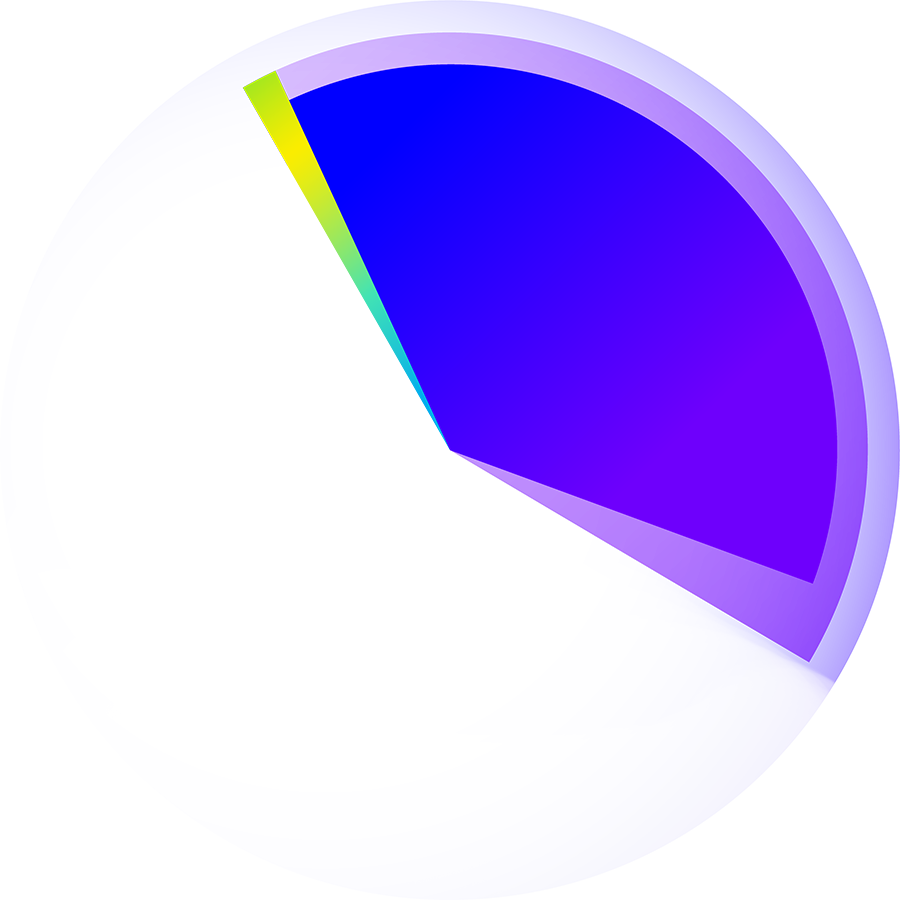 При закупке медицинских изделий из Приложения №2 к ПП РФ №102 заказчик обязан рассчитывать НМЦК по средневзвешенным ценам согласно методике из приказа                   № 759н/3450
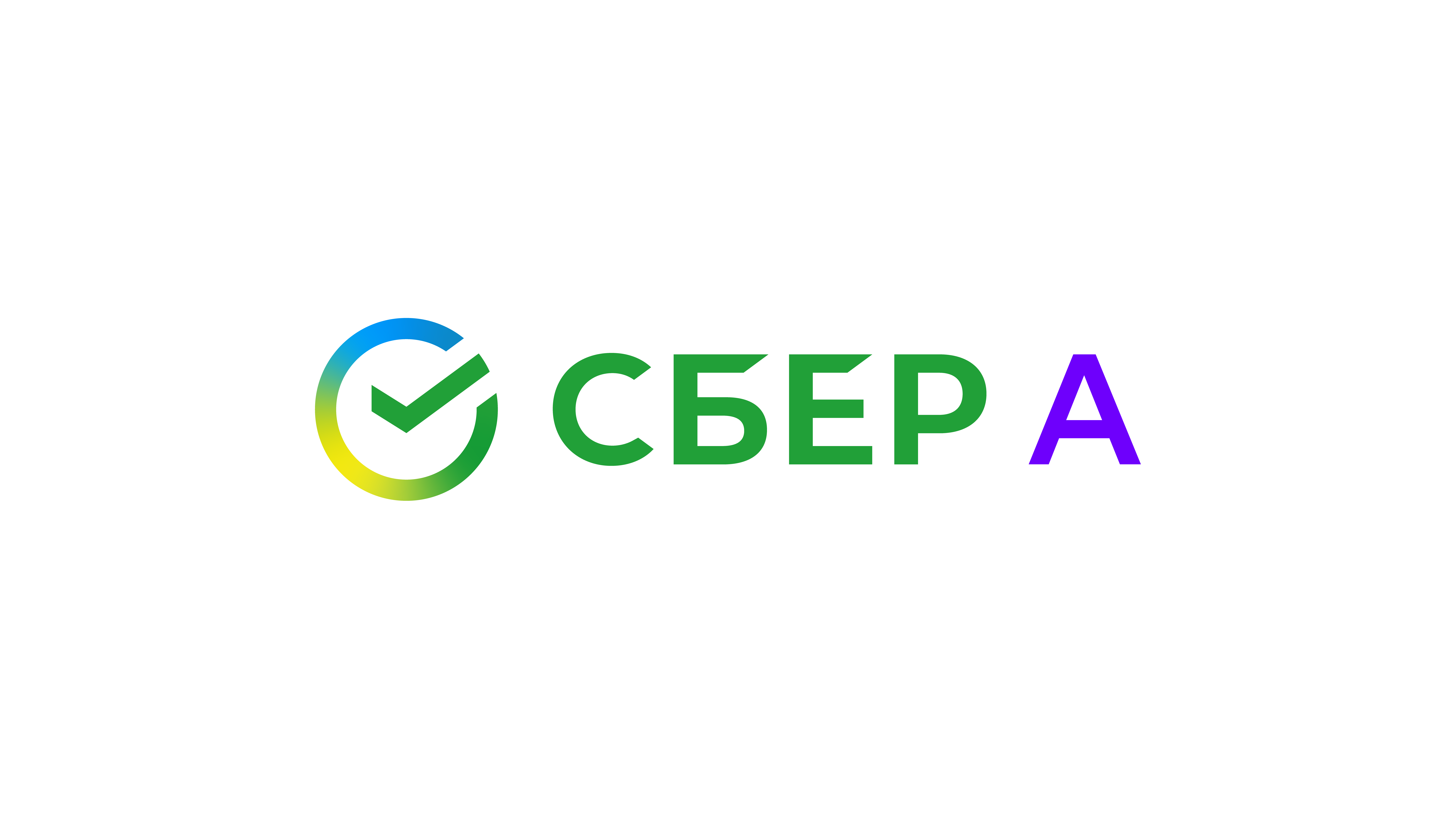 Расчет согласно приказу: 
средневзвешенная цена умножается на коэффициент инфляции и на коэффициент локализации
Медицинские изделия                   (ПП РФ от 05.02.2015 № 102)
Средневзвешенные цены.
Рассчитываются Аналитическим центром при Правительстве Российской Федерации и до 1 ноября передаются и публикуются на сайте Минздрава.
Коэффициент локализации. Рассчитывает Минпромторг и до 1 ноября передаются и публикуются на сайте Минздрава.
Коэффициент инфляции. 
Это коэффициент, соответствующий уровню инфляции, установленному федеральным законом о федеральном бюджете на соответствующий финансовый год.
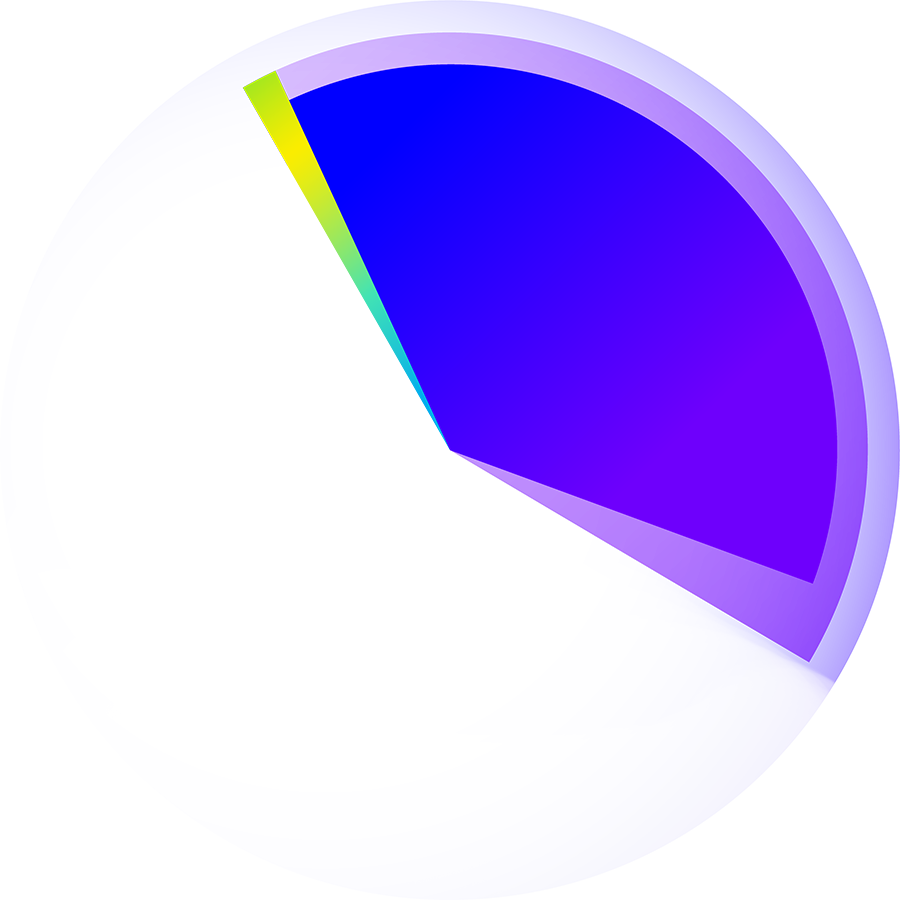 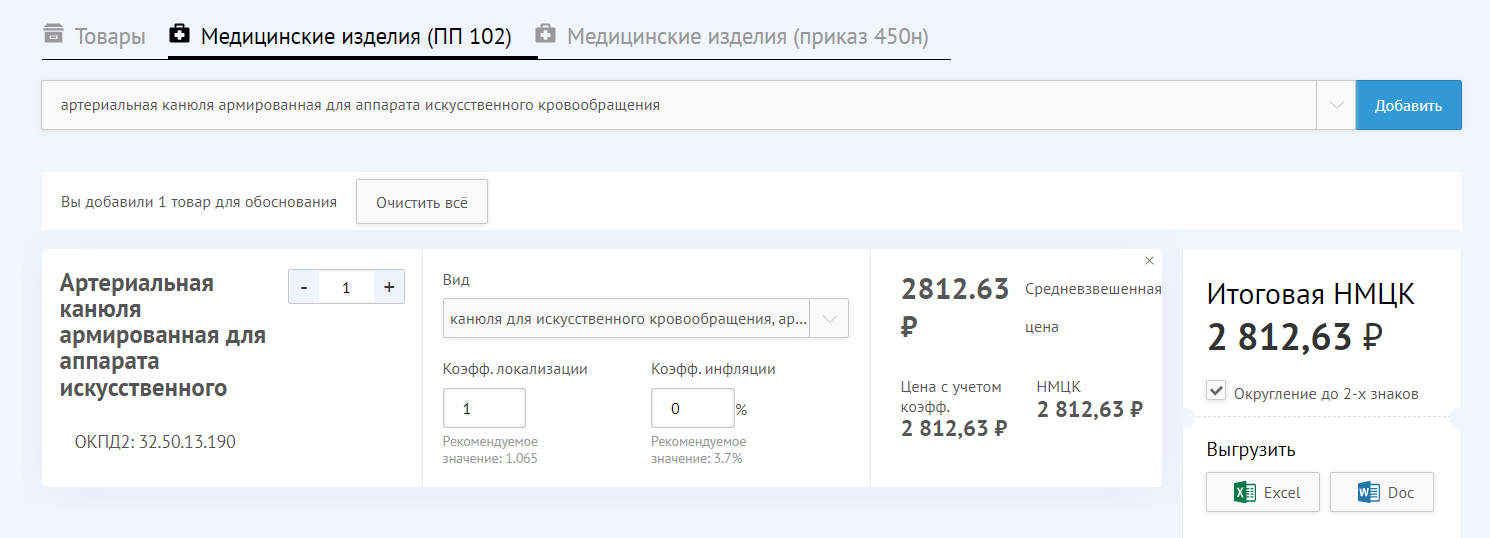 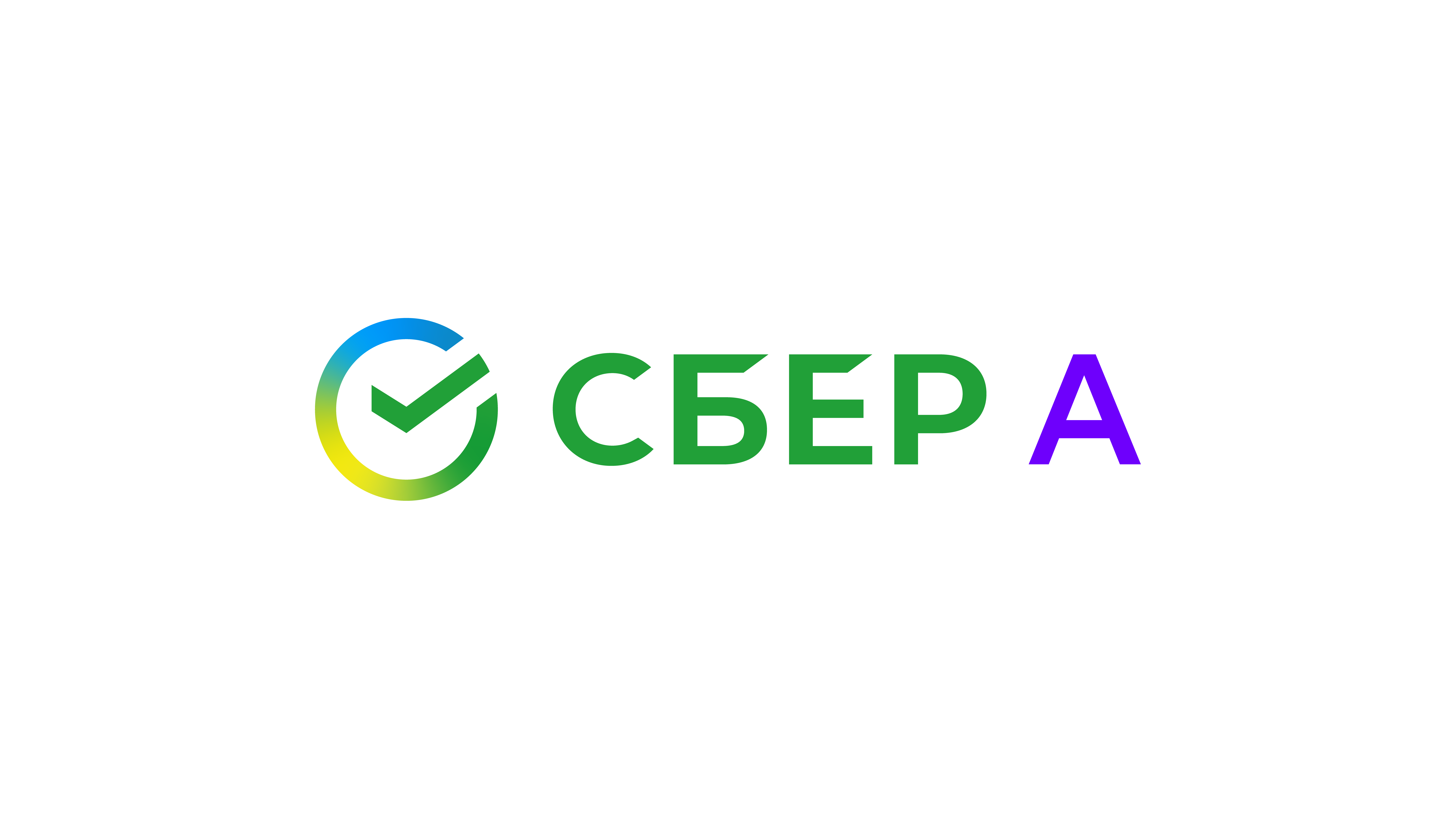 Медицинские изделия                   (ПП РФ от 05.02.2015 № 102)
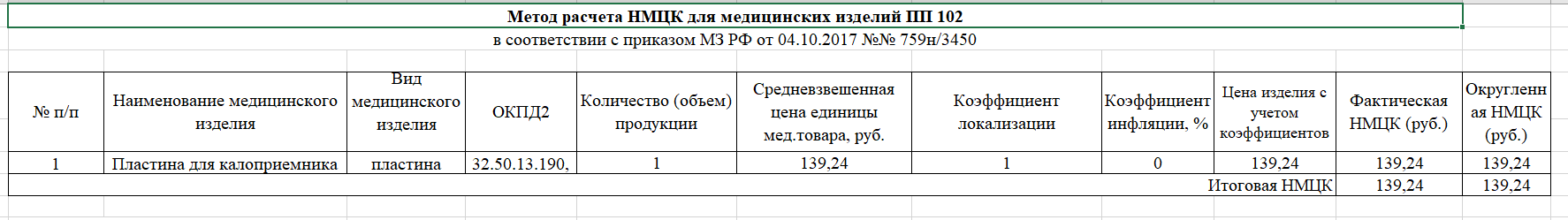 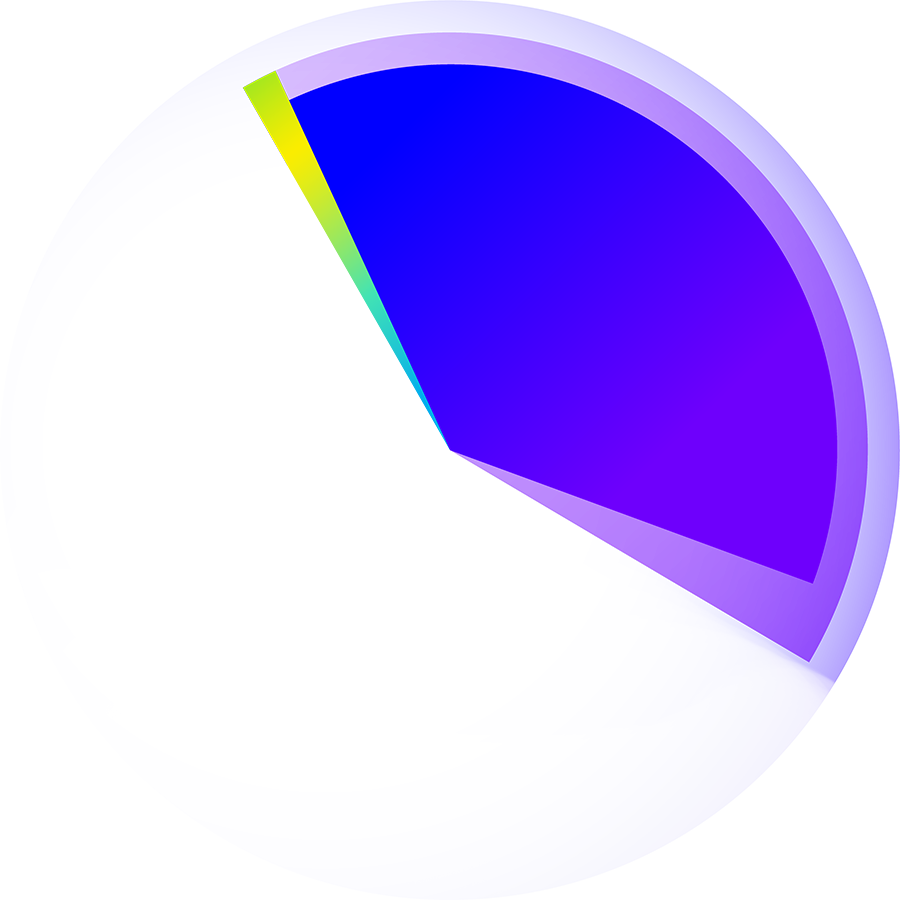 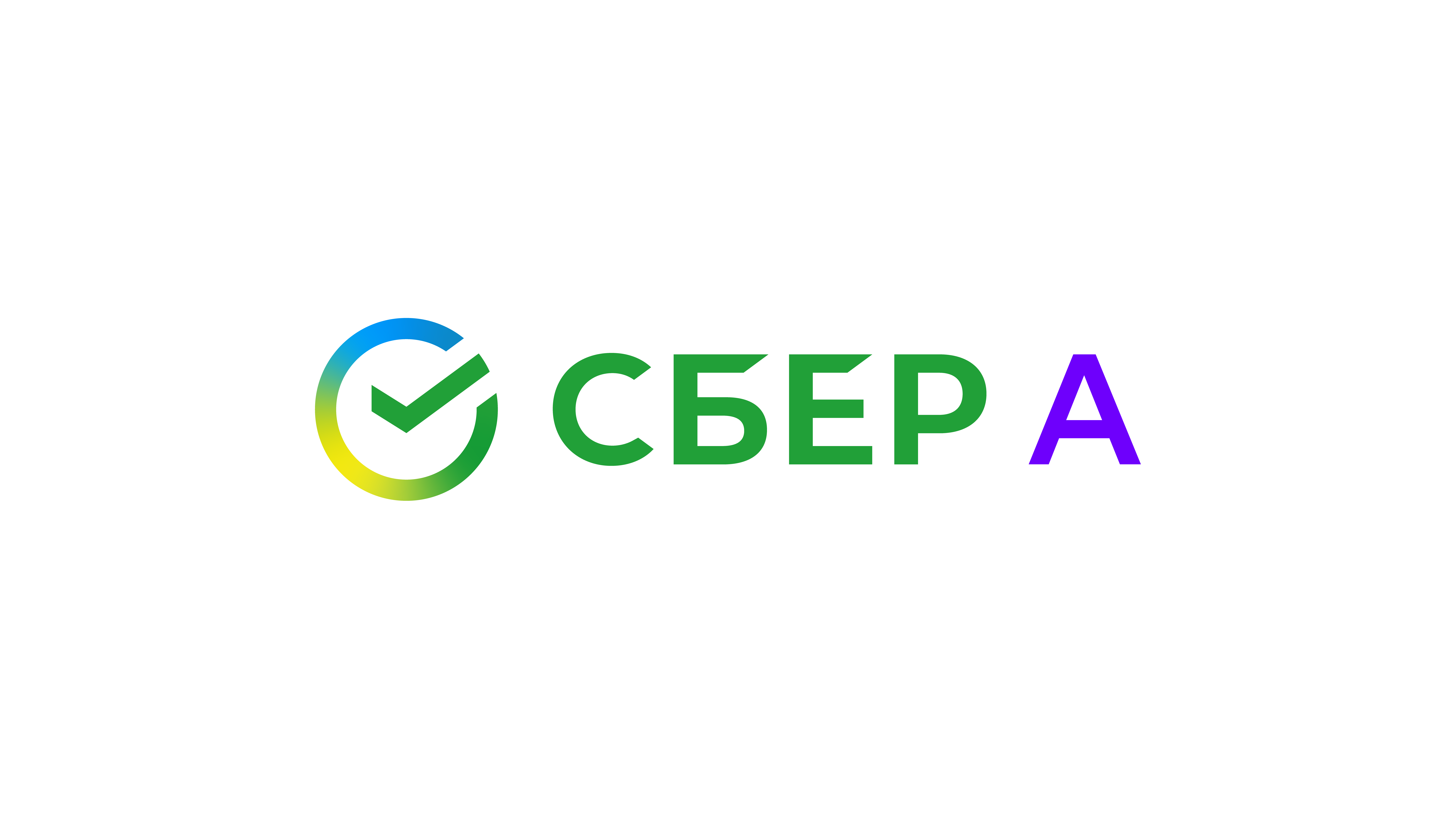 Согласно Приказу 1064н расчет НМЦК должен производиться 4 способами:
Метод сопоставимых рыночных цен
Тарифный метод
Медикаменты
(Приказ Минздрава  от 19.12.2019 № 1064)
Метод средневзвешенной цены
Референтный метод
Минимальное из значений, полученных этими способами и будет НМЦК
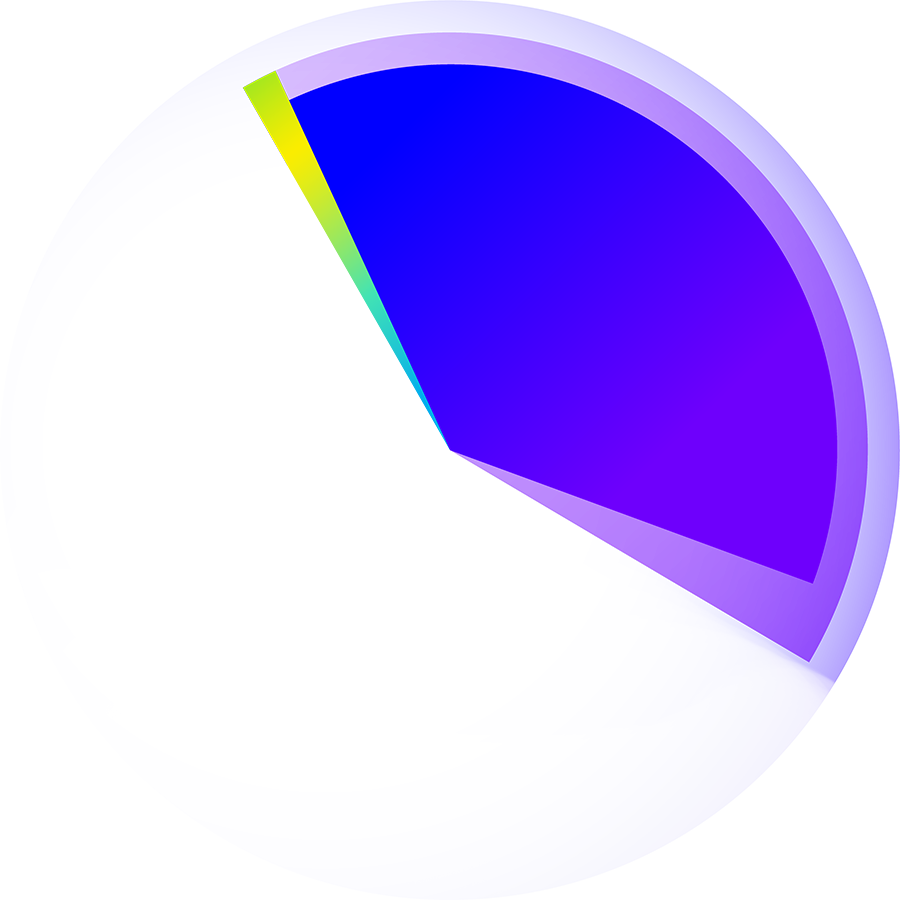 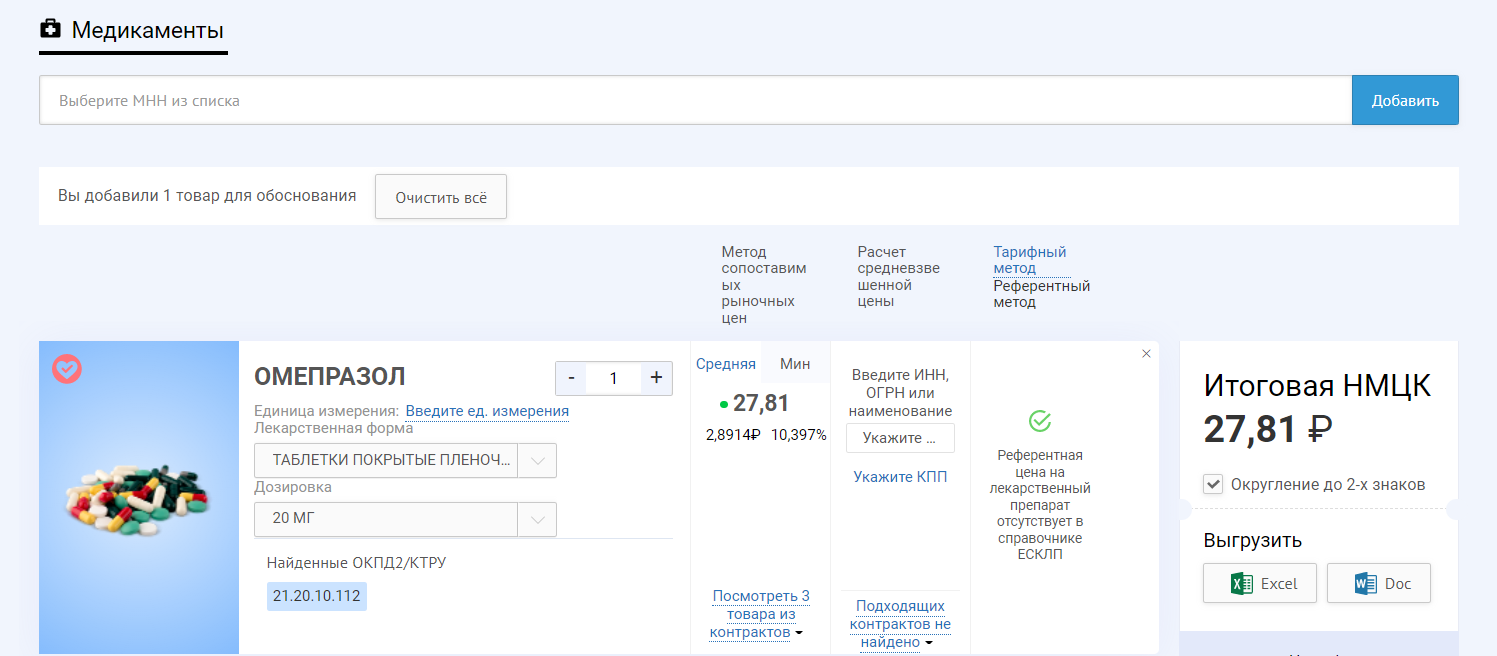 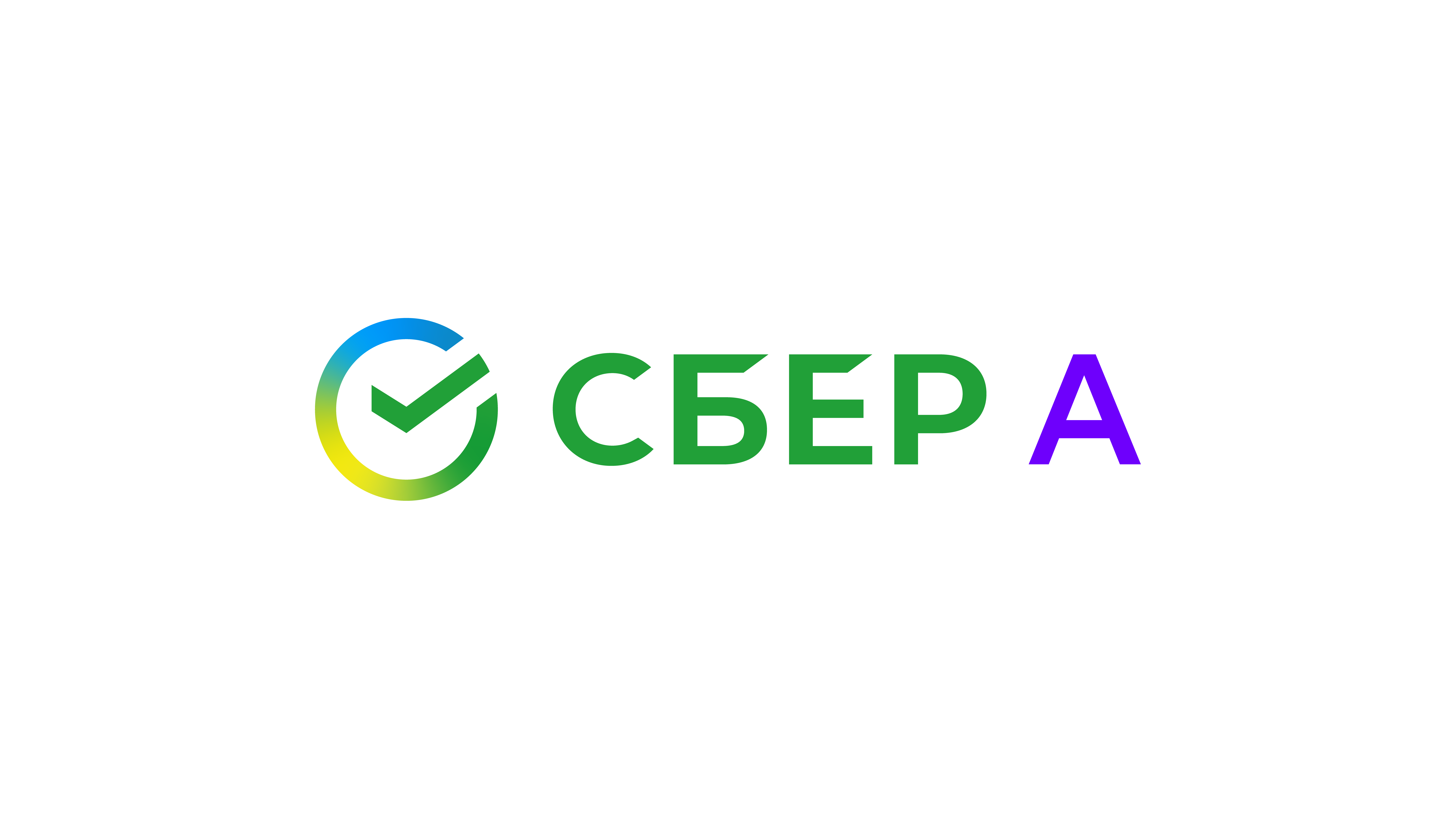 Предварительный расчет по 4 методам
Медикаменты
(Приказ Минздрава  от 19.12.2019 № 1064)
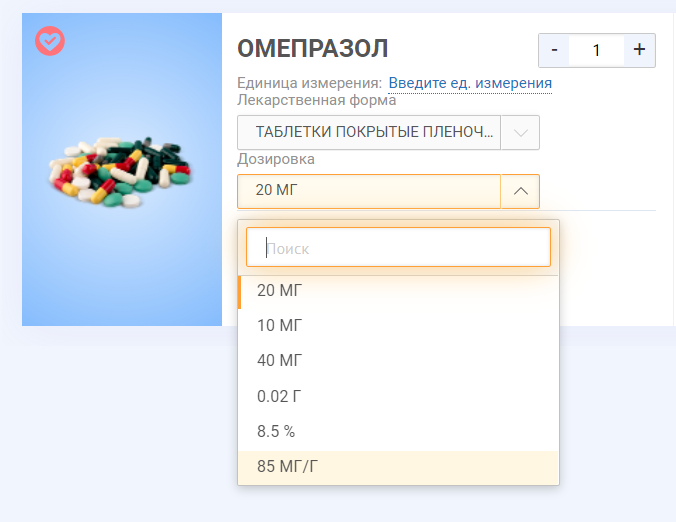 Возможность корректировать дозировки
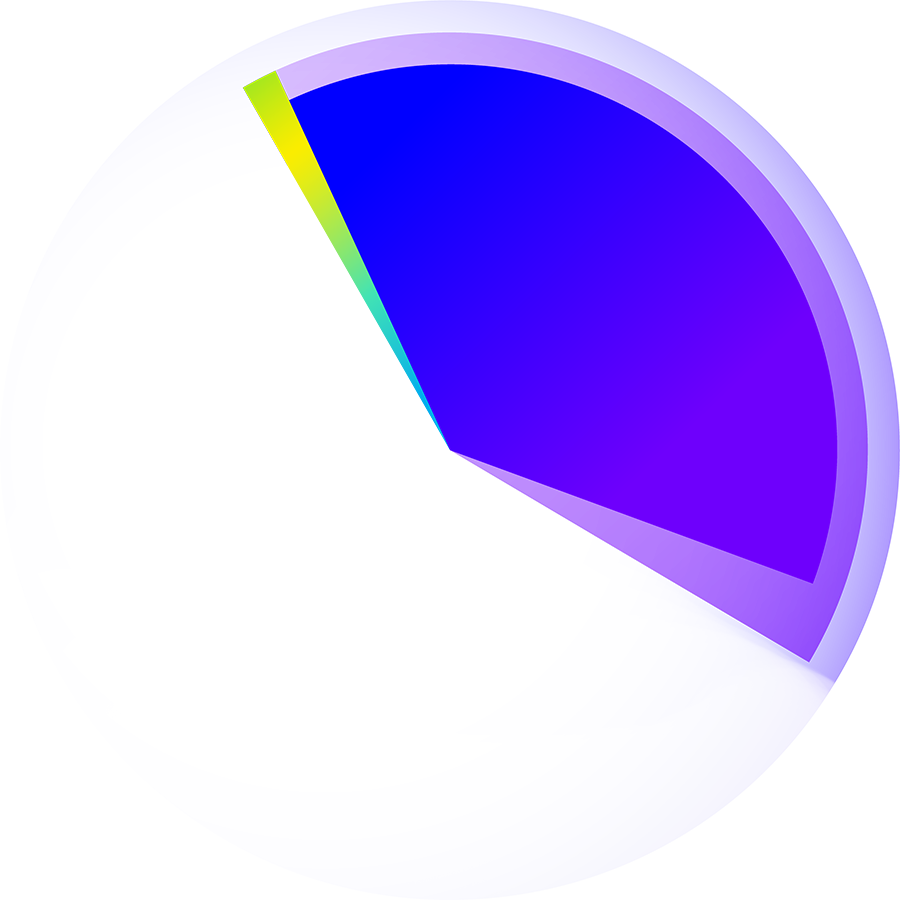 Возможность добавления дополнительной информации Заказчиком
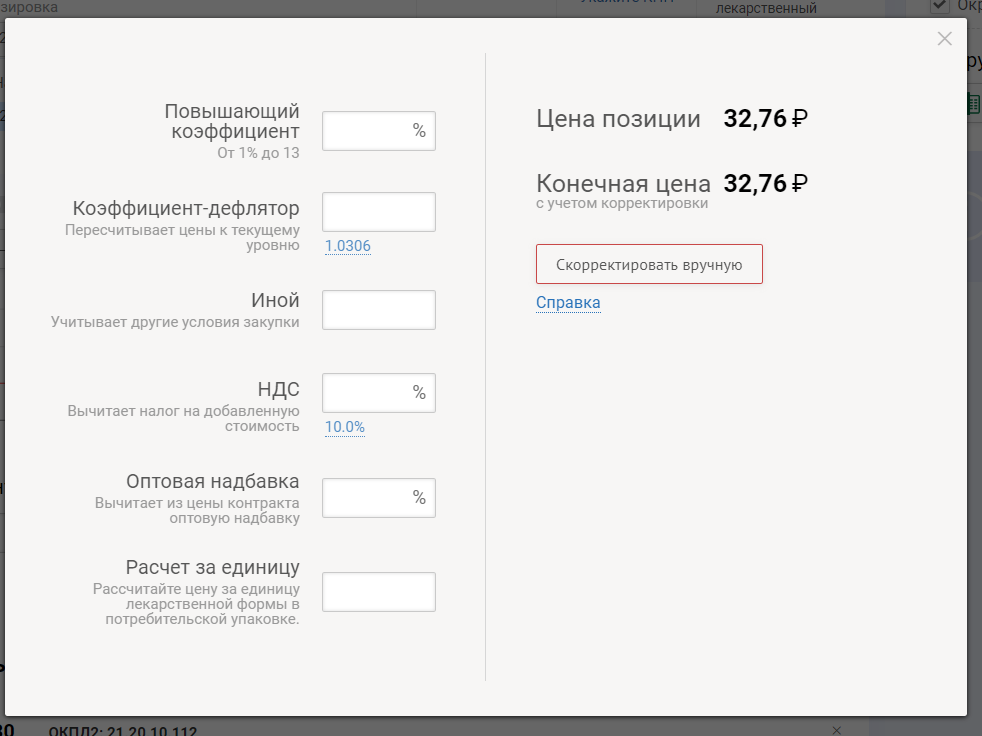 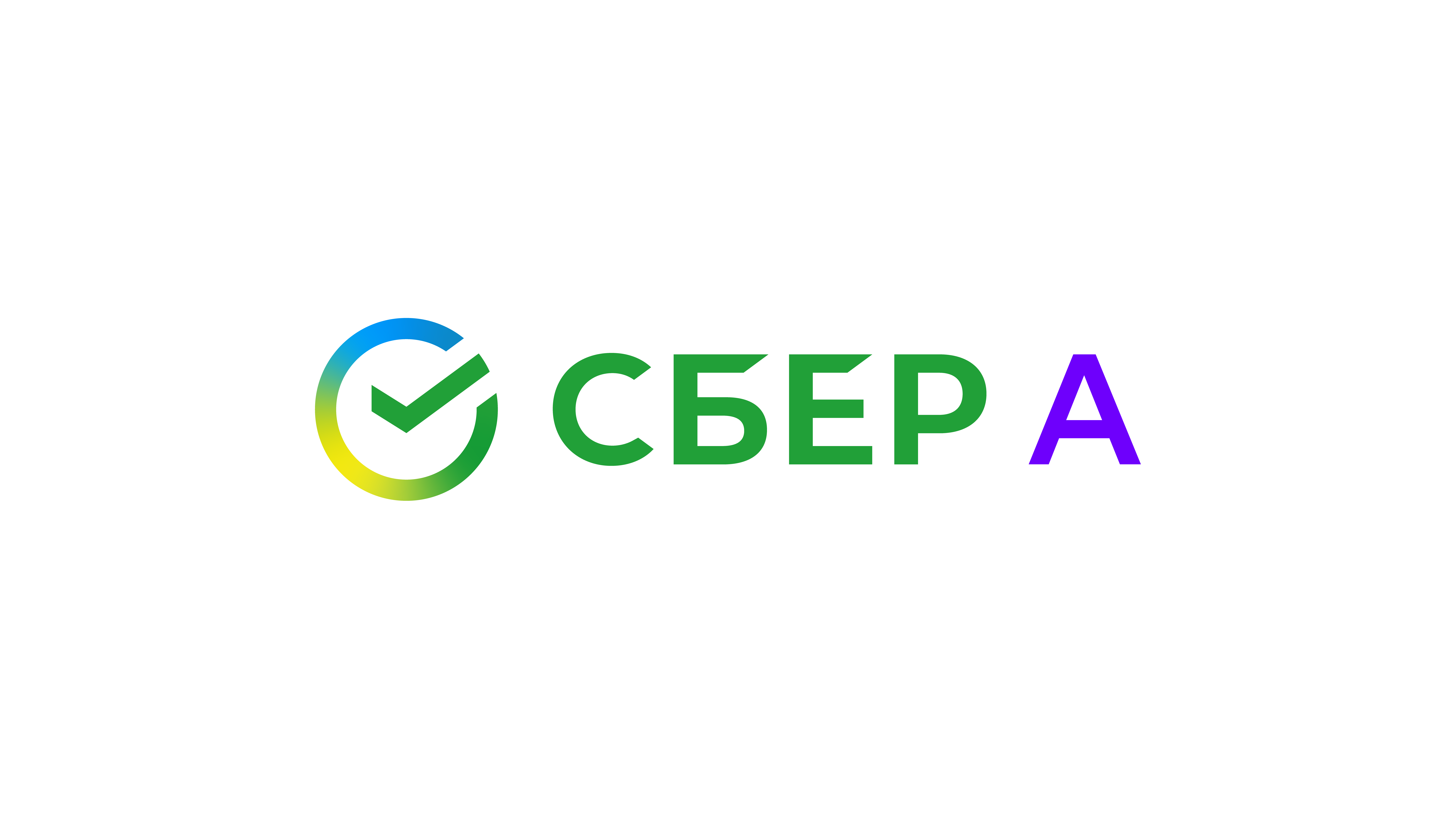 Медикаменты
(Приказ Минздрава  от 19.12.2019 № 1064)
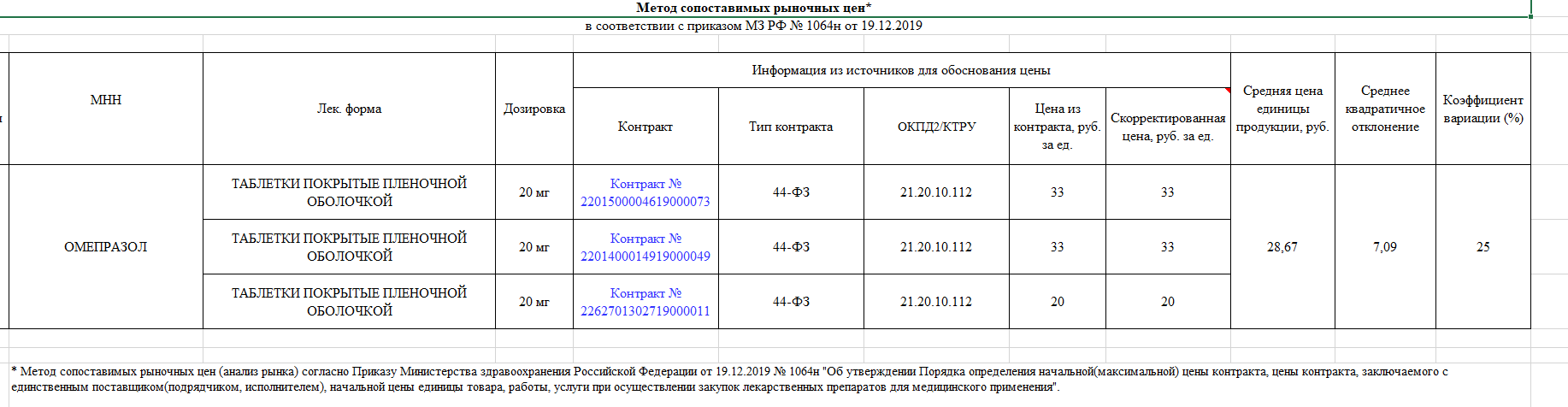 Выгрузка необходимой информации
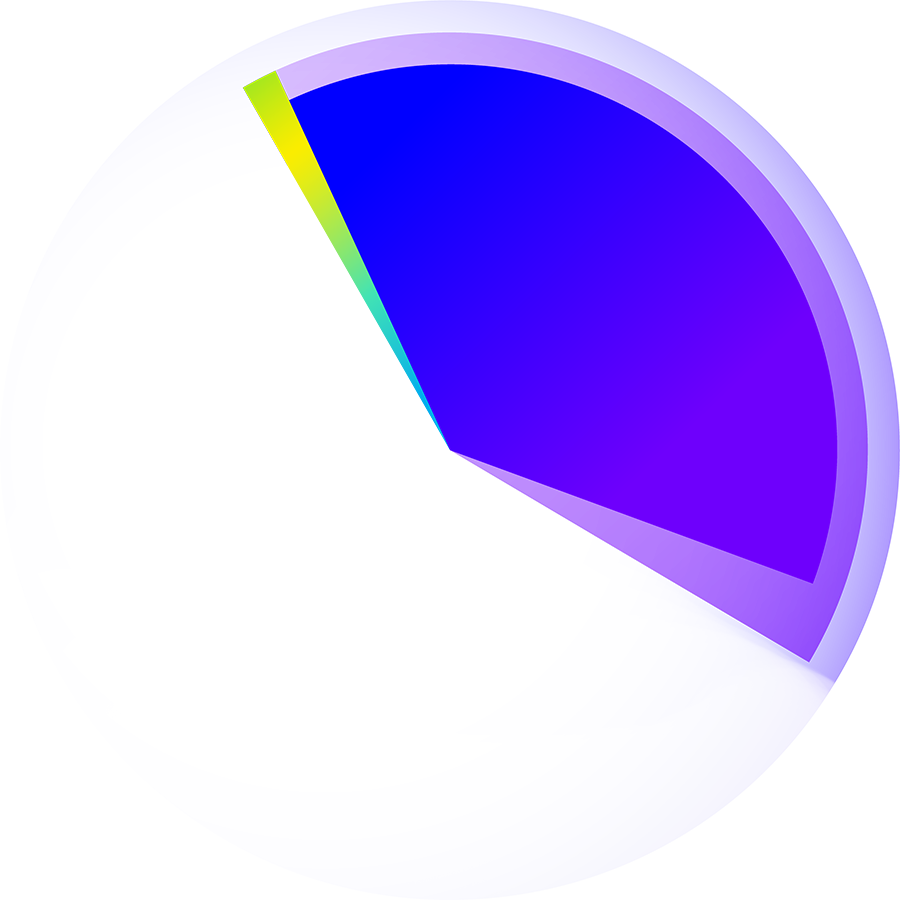 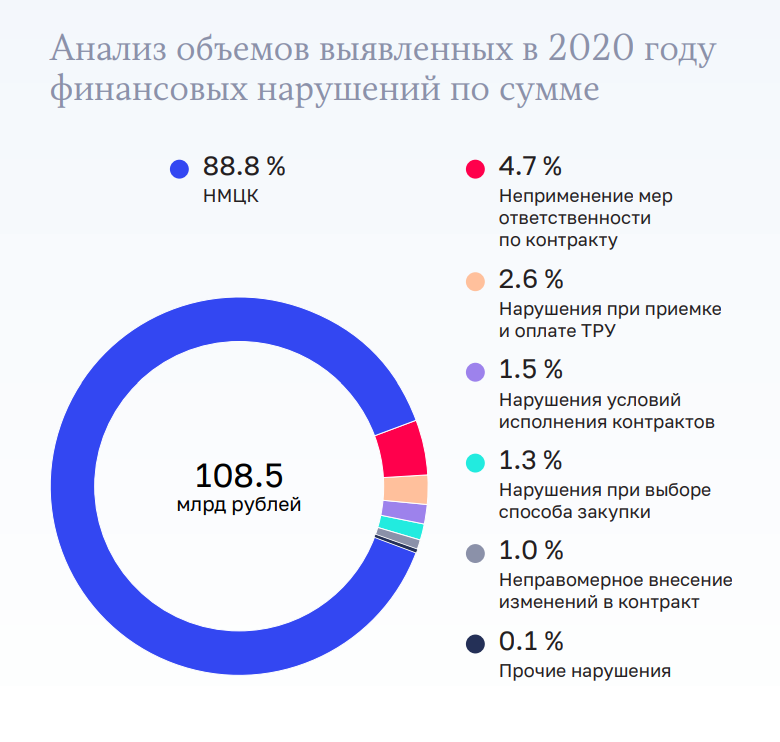 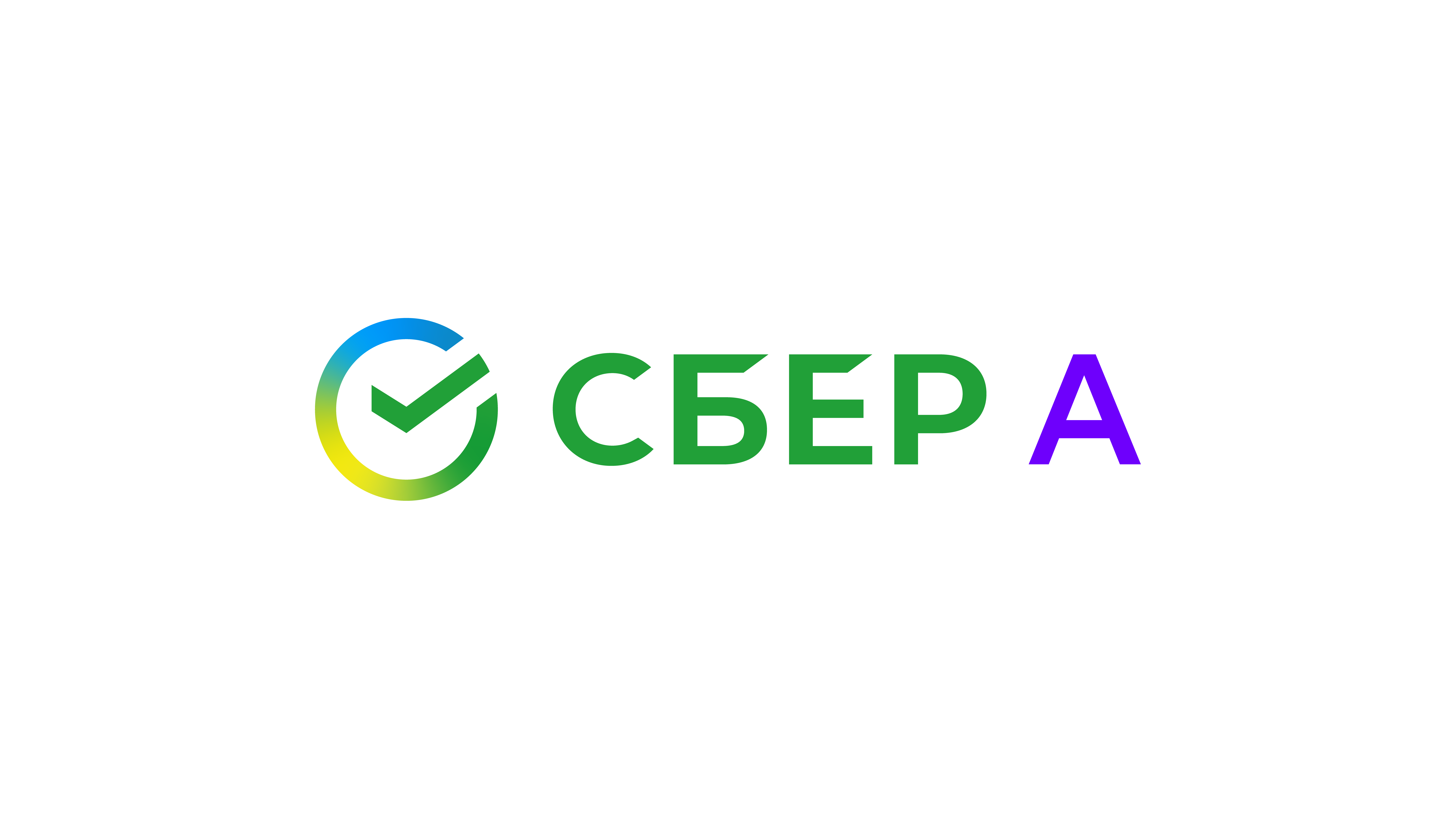 Используйте сервисы обоснования расчета НМЦК от СБЕР А для предотвращения риска нарушений
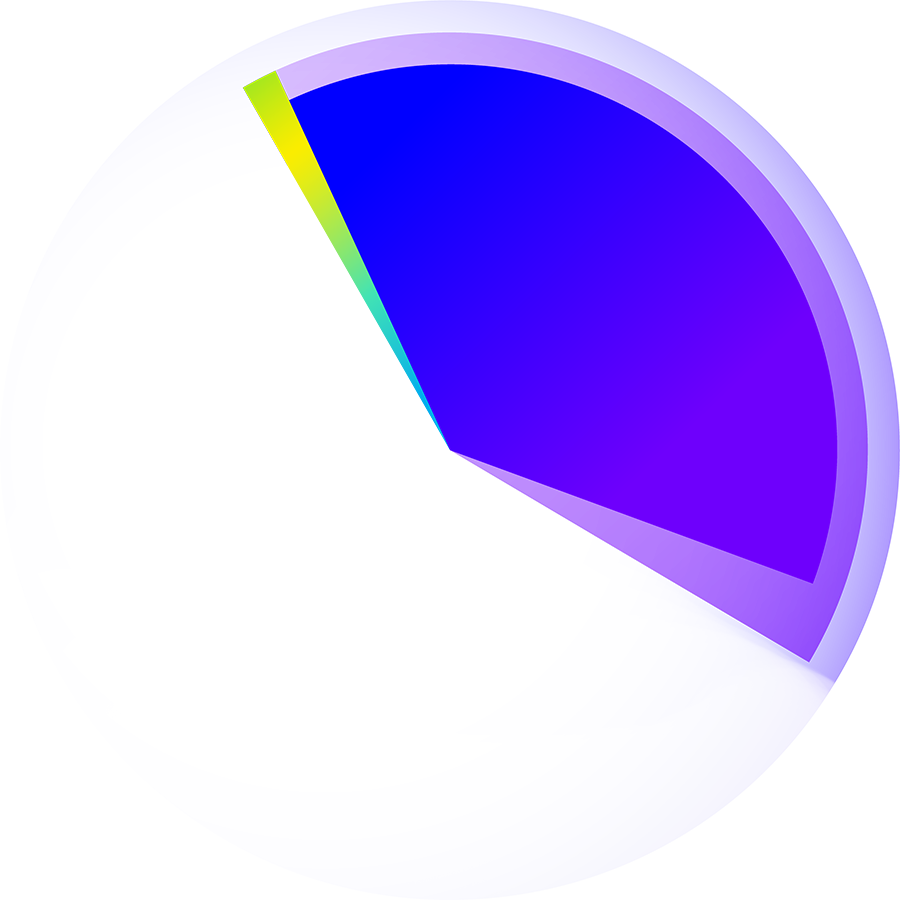 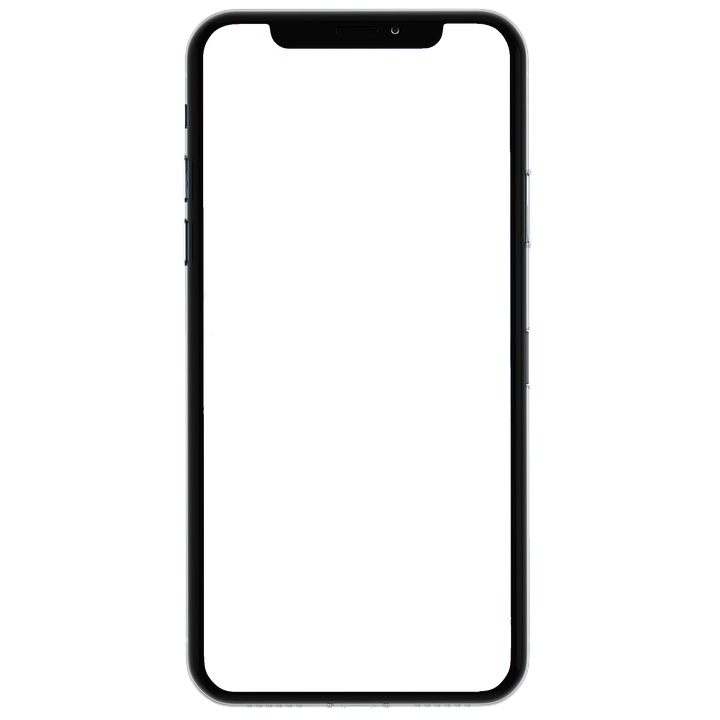 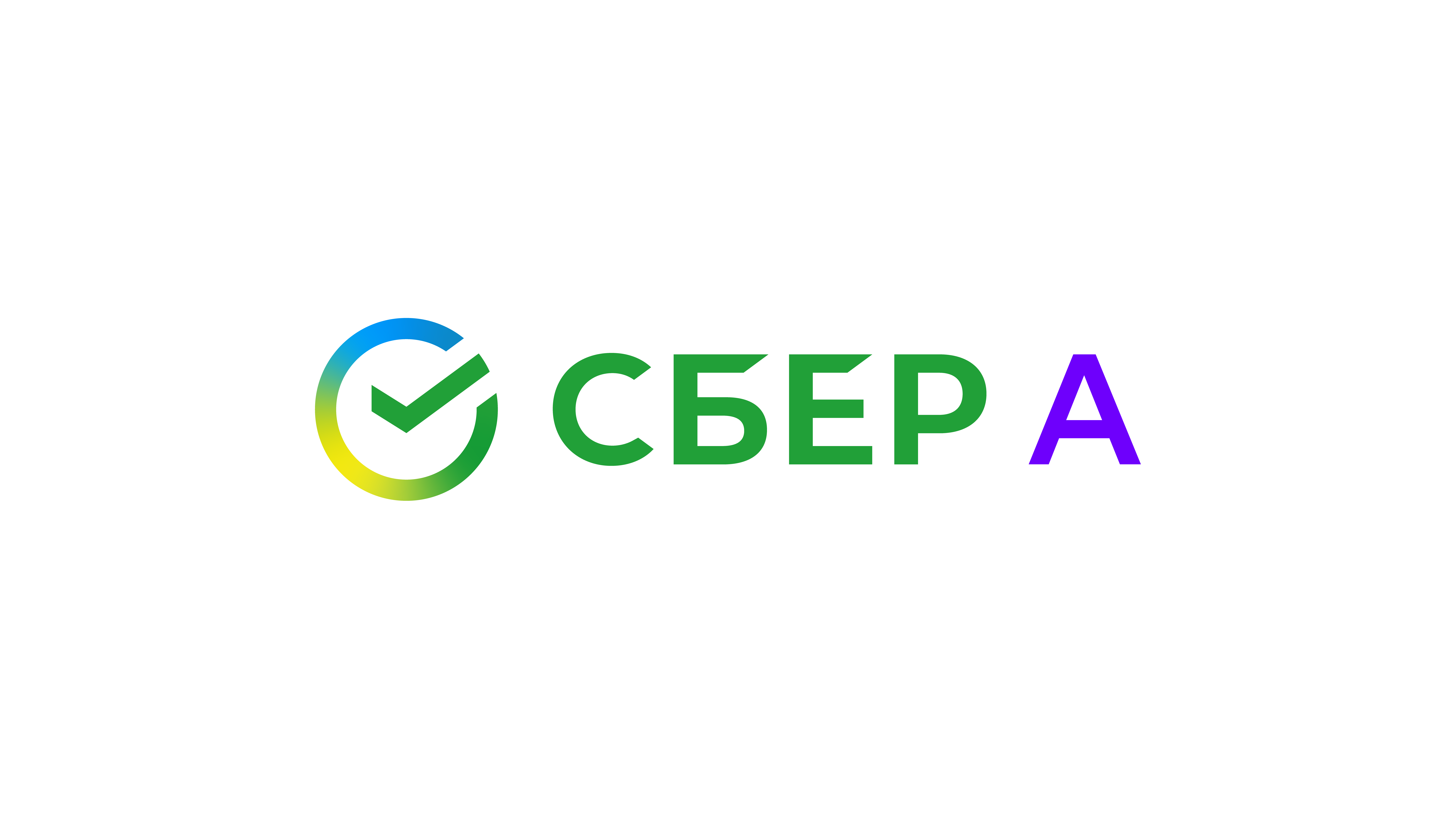 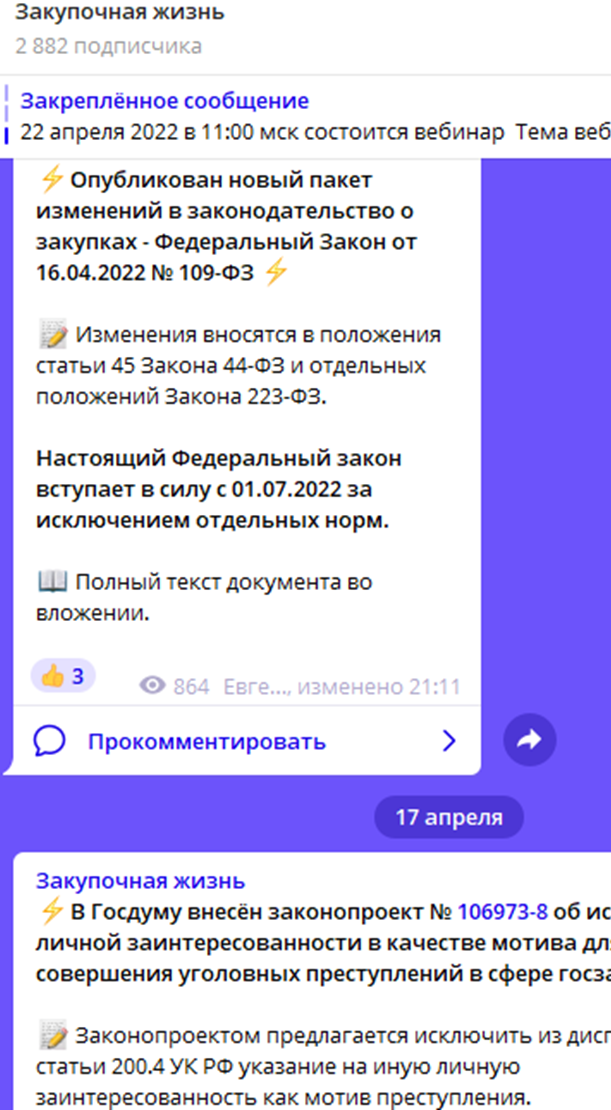 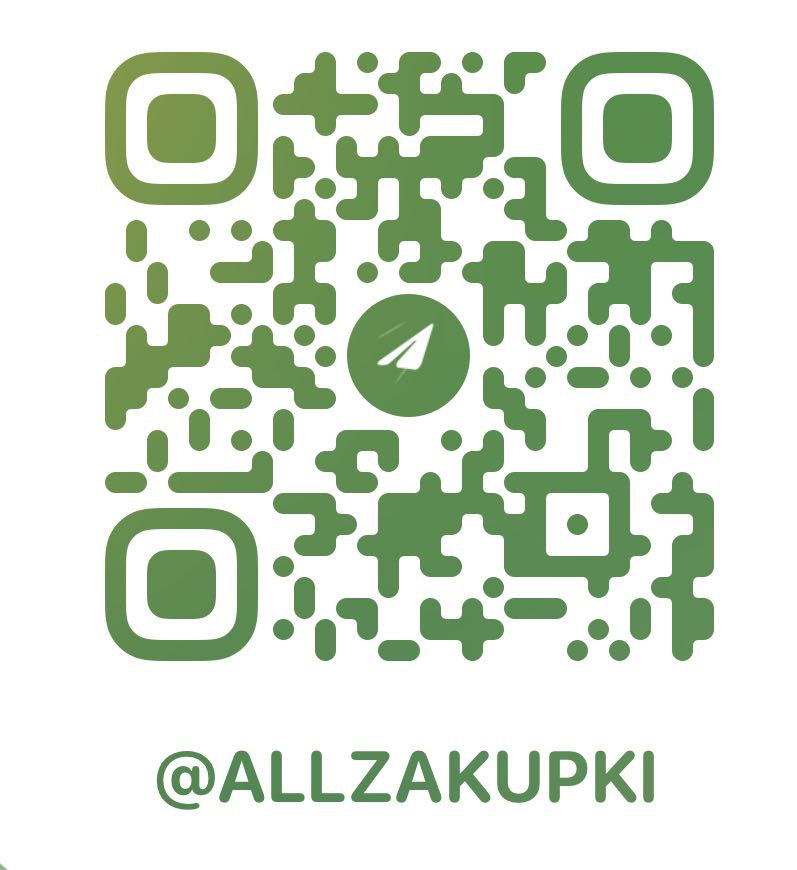 ТЕЛЕГРАММ КАНАЛ
 «Закупочная жизнь»
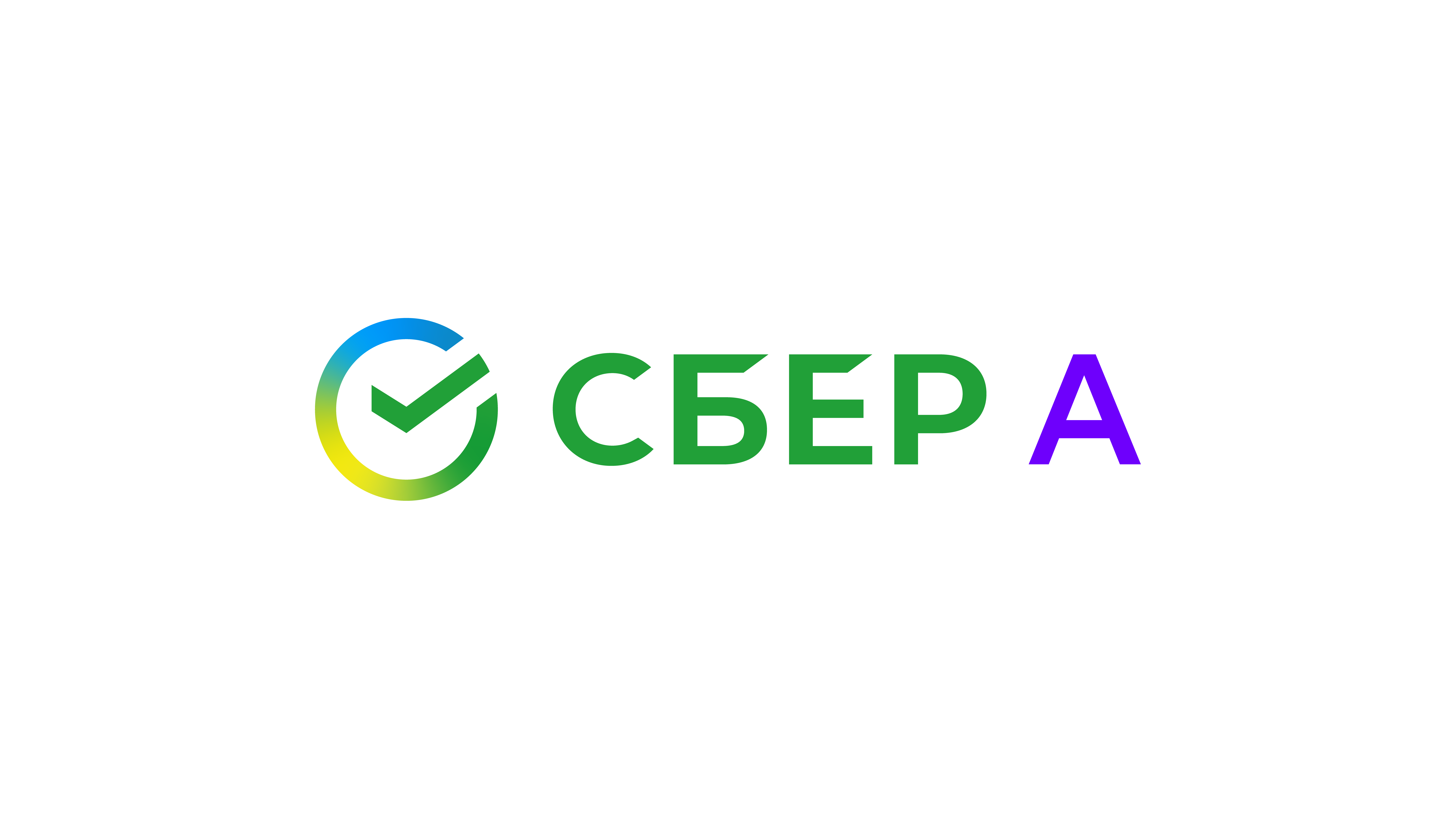 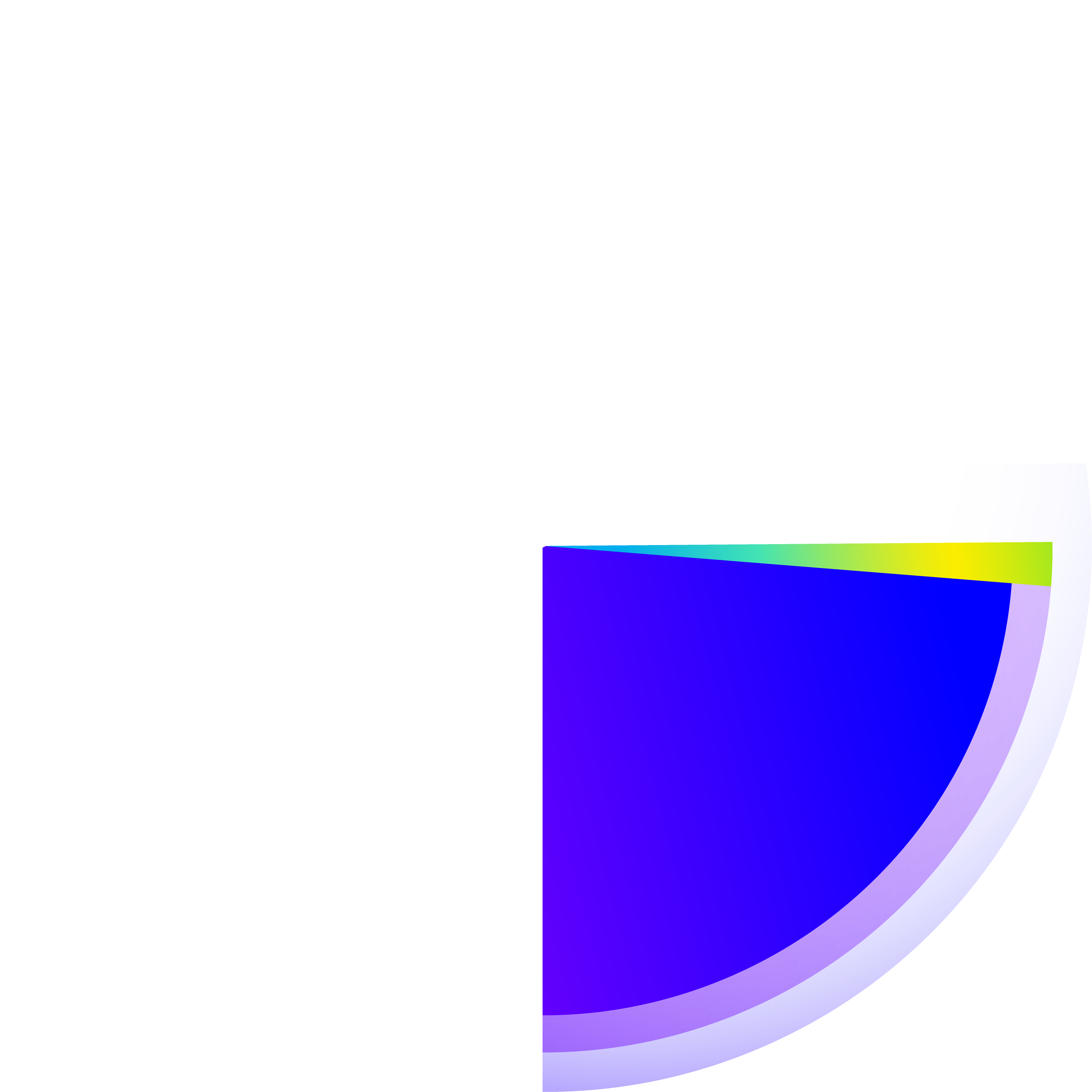 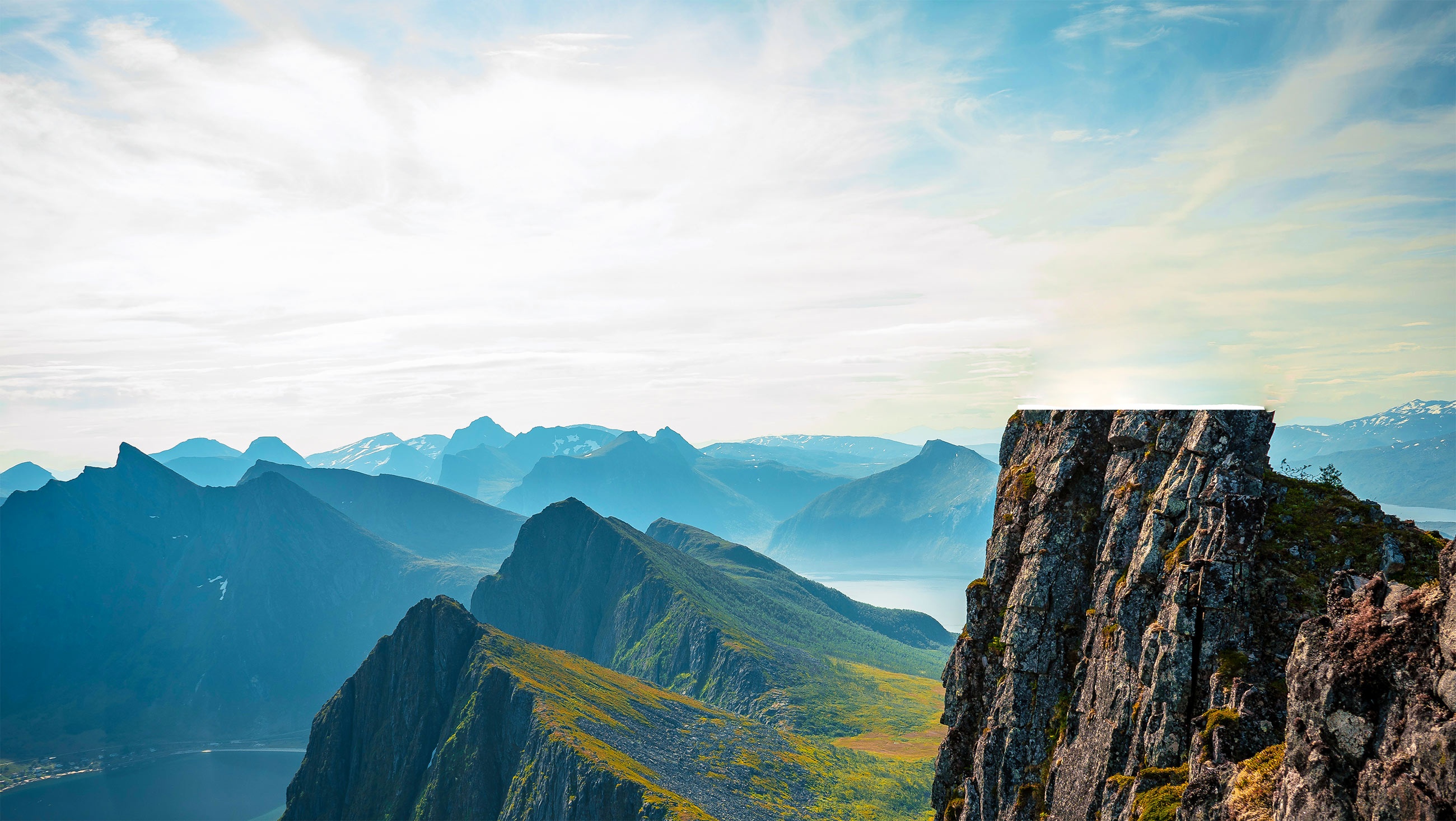 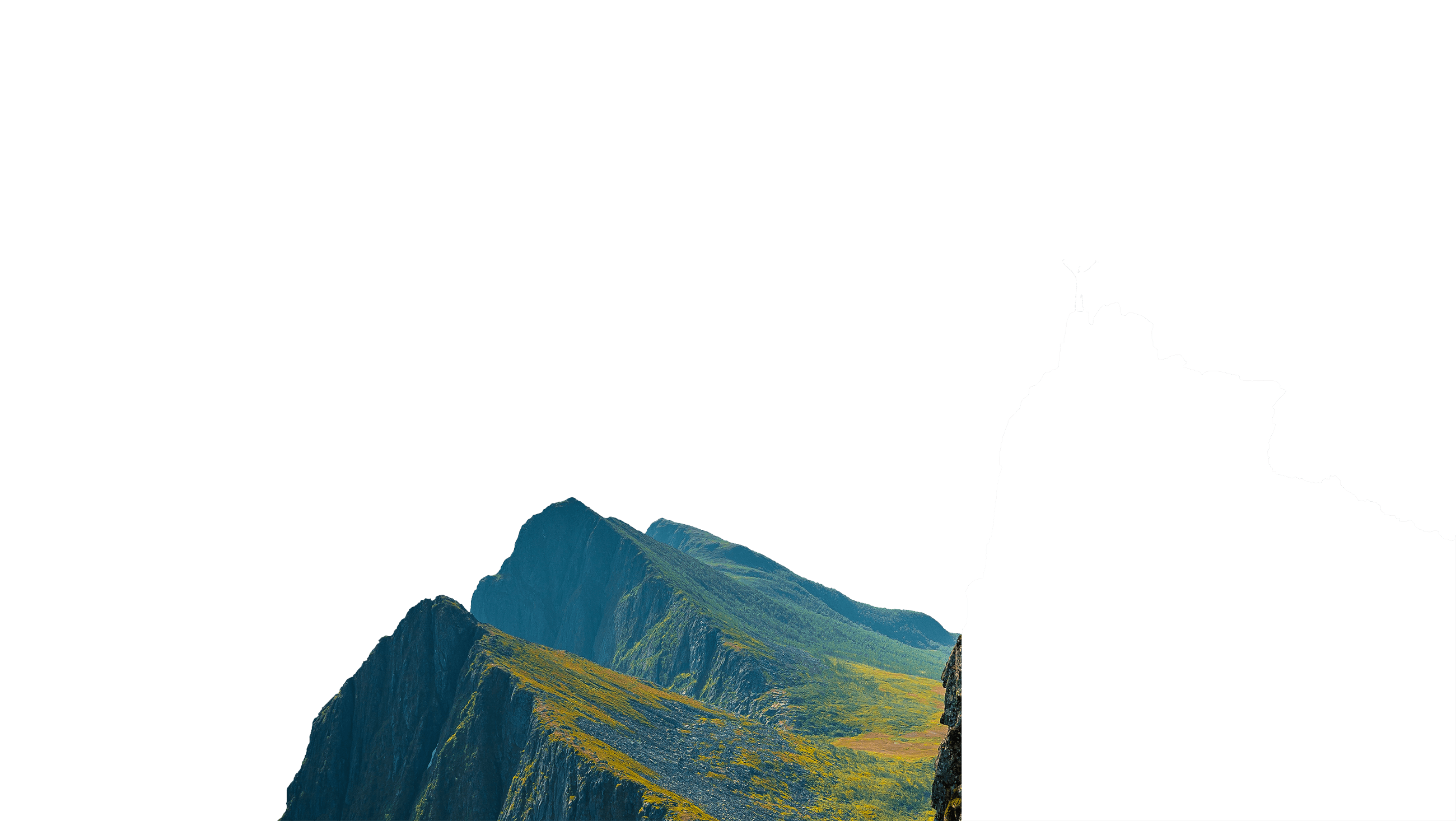 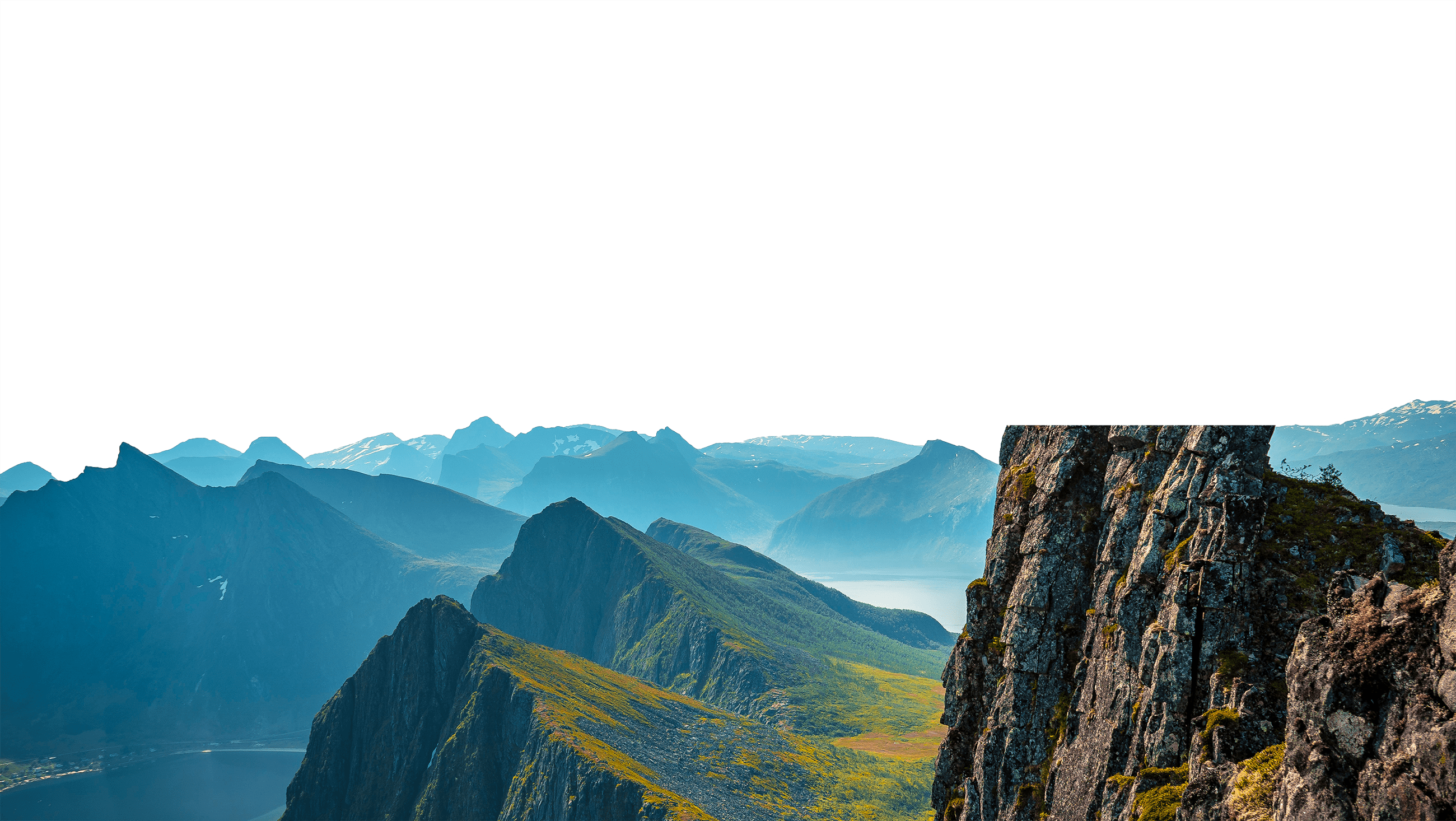 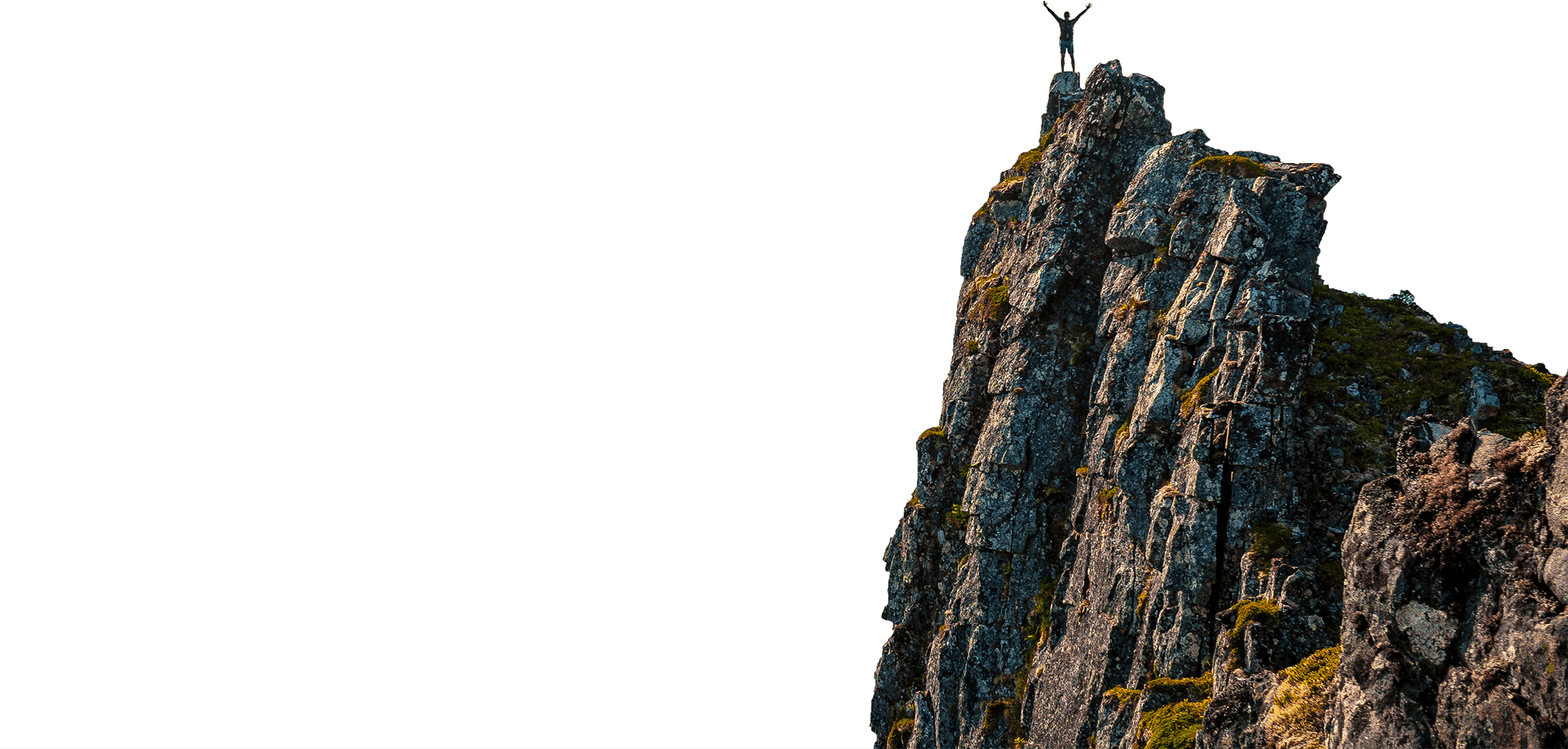 Спасибо за внимание
Адрес: 119435, Москва, Большой Саввинский пер., д.12, стр.9
Акционерное общество
«Сбербанк – Автоматизированная система торгов»
(АО «Сбербанк - АСТ»)